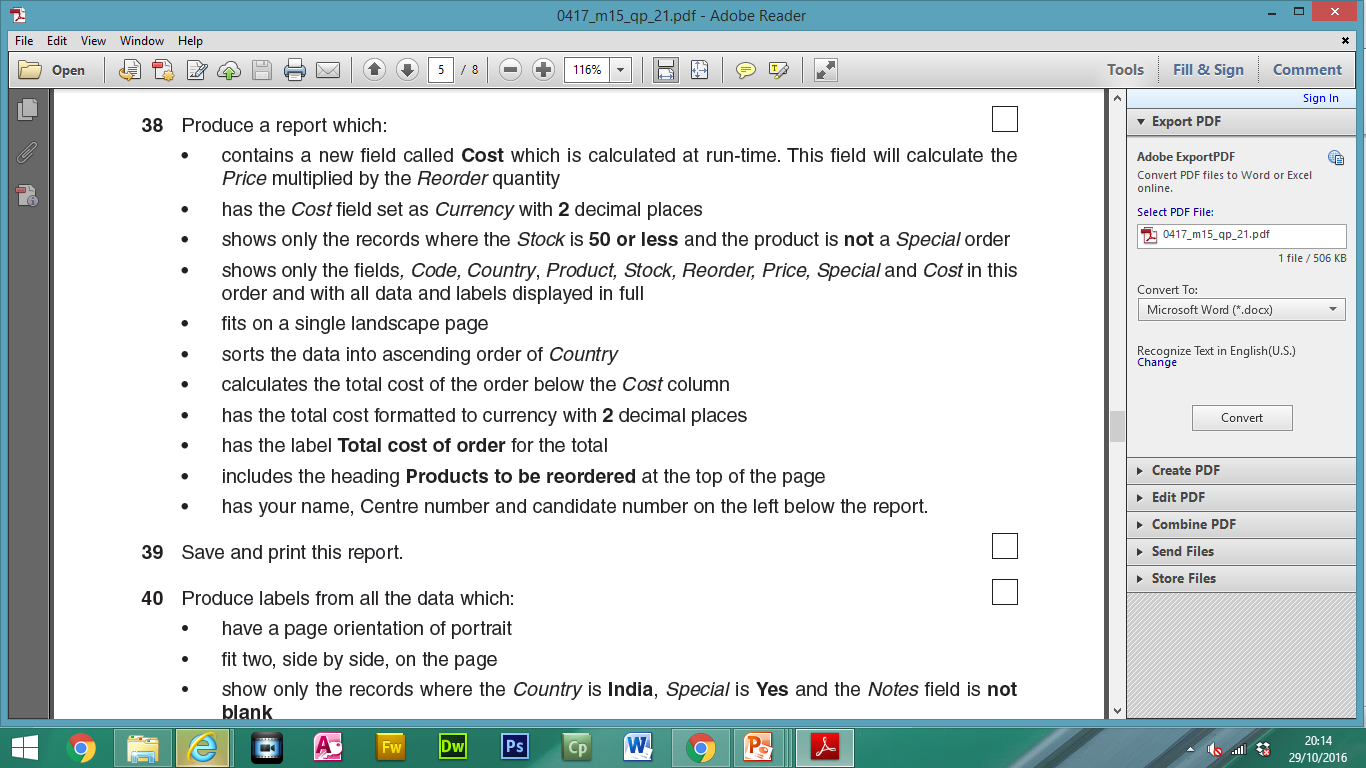 Y/N
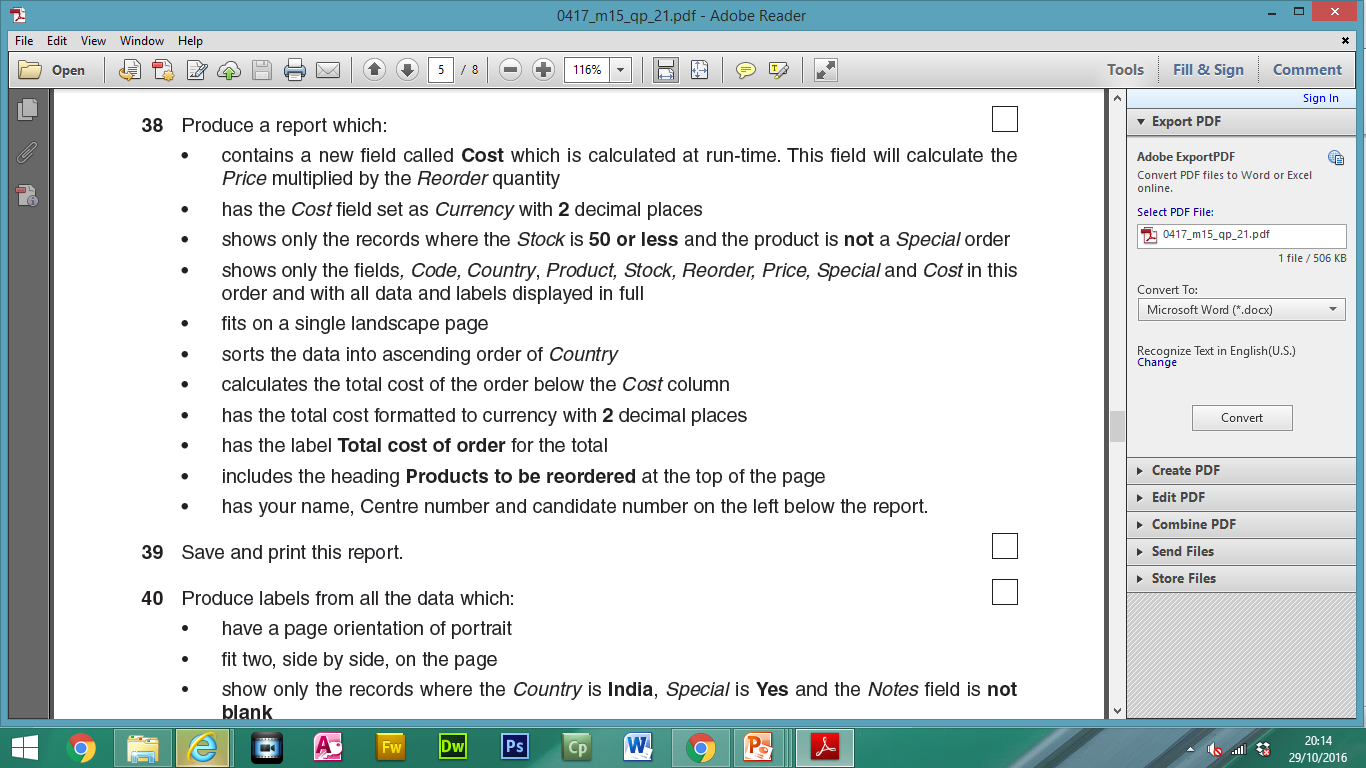 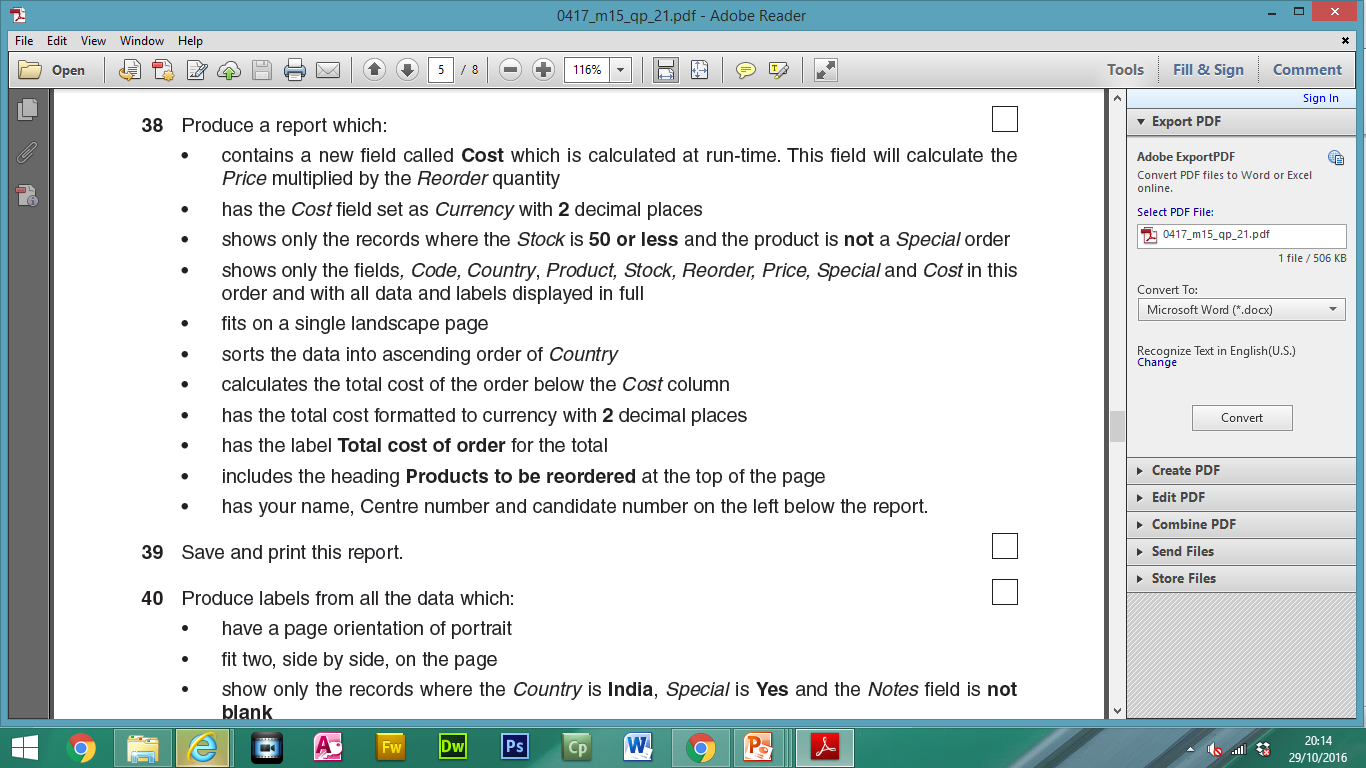 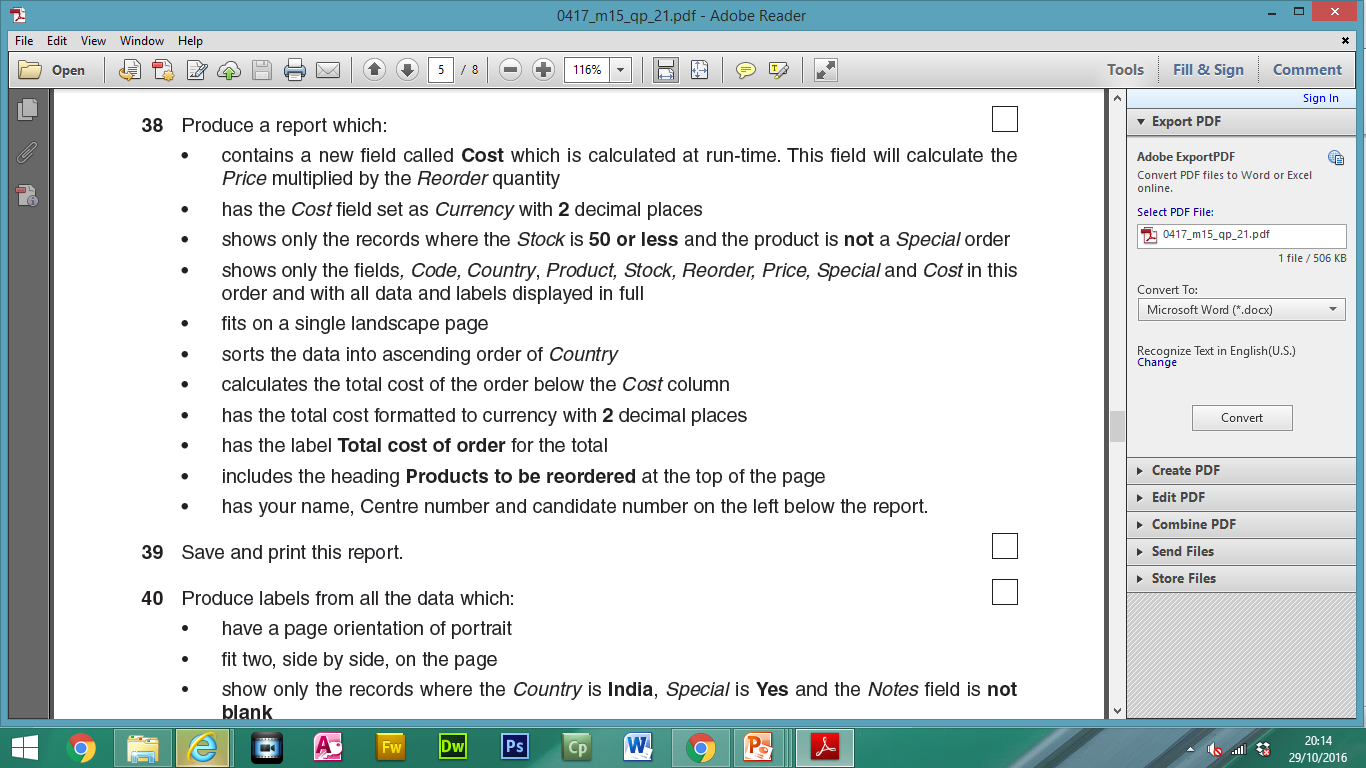 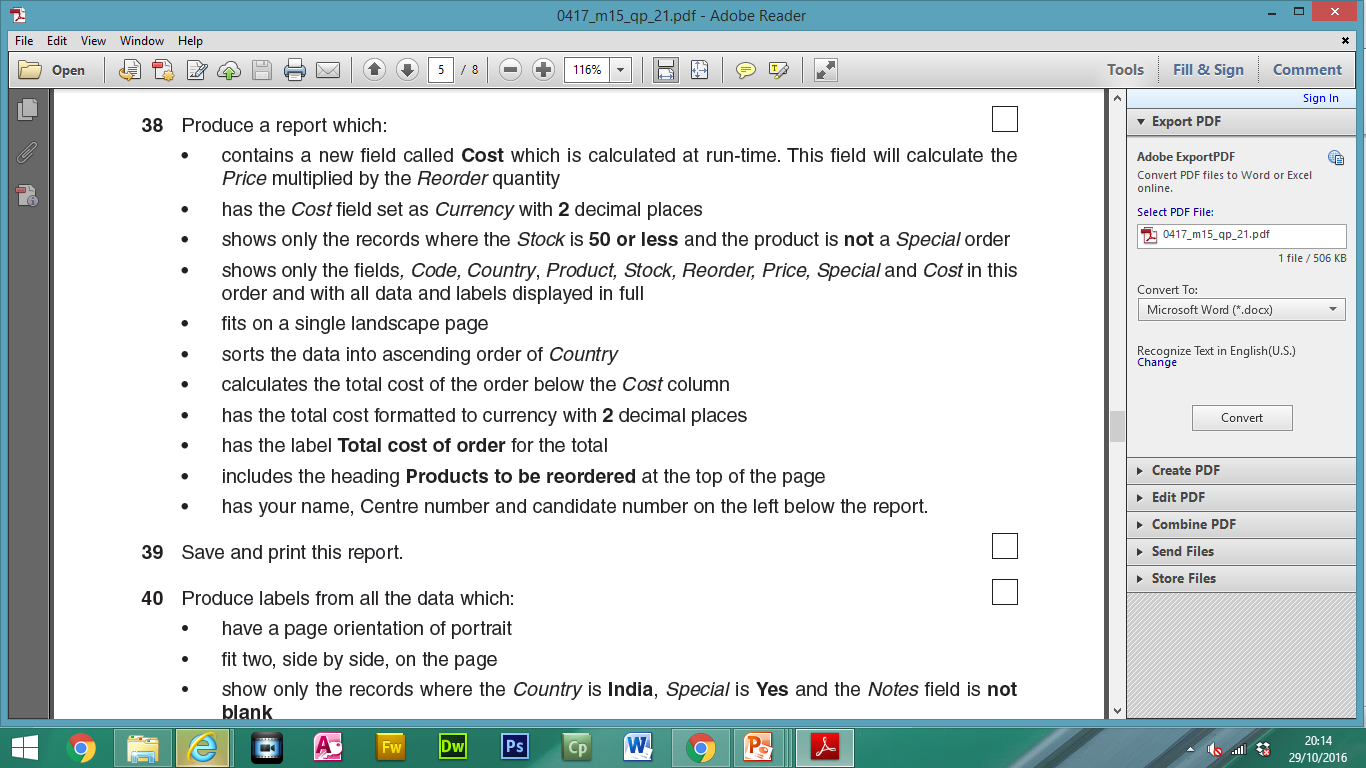 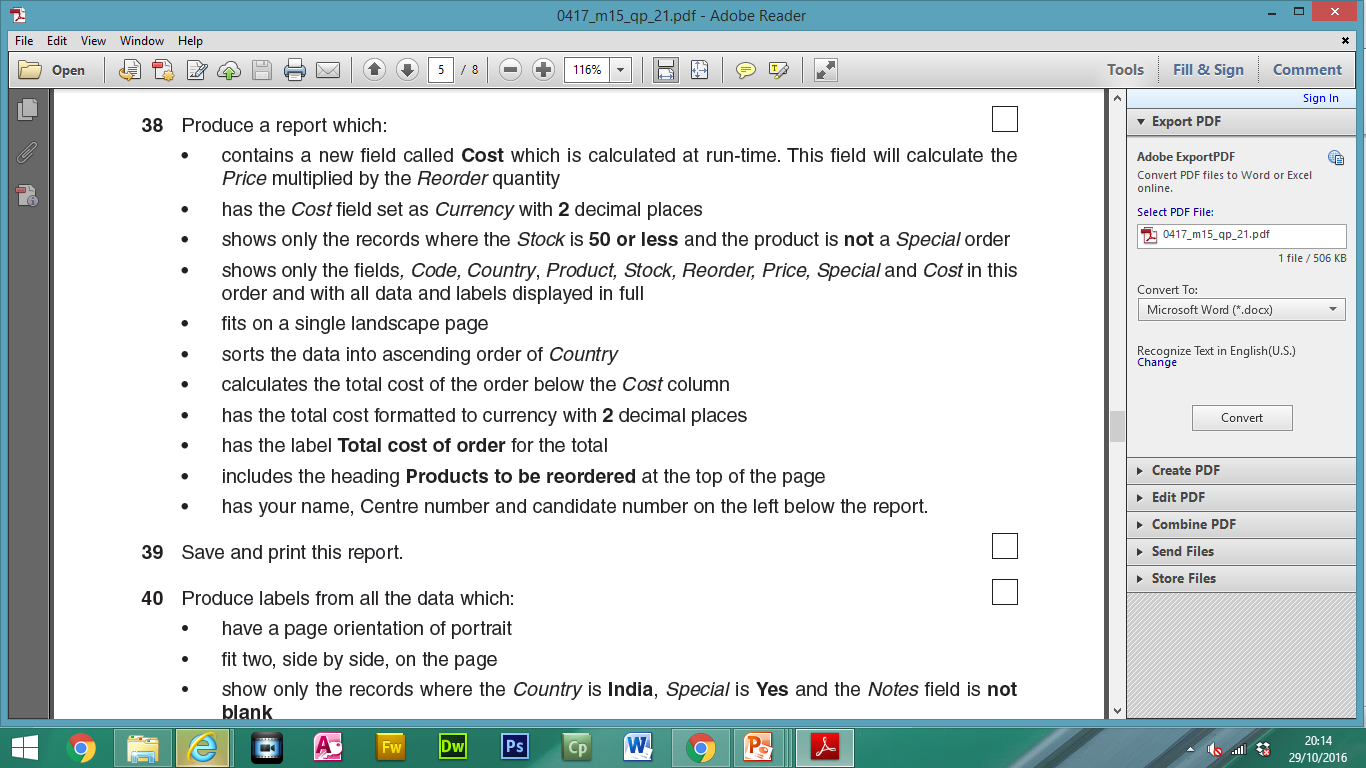 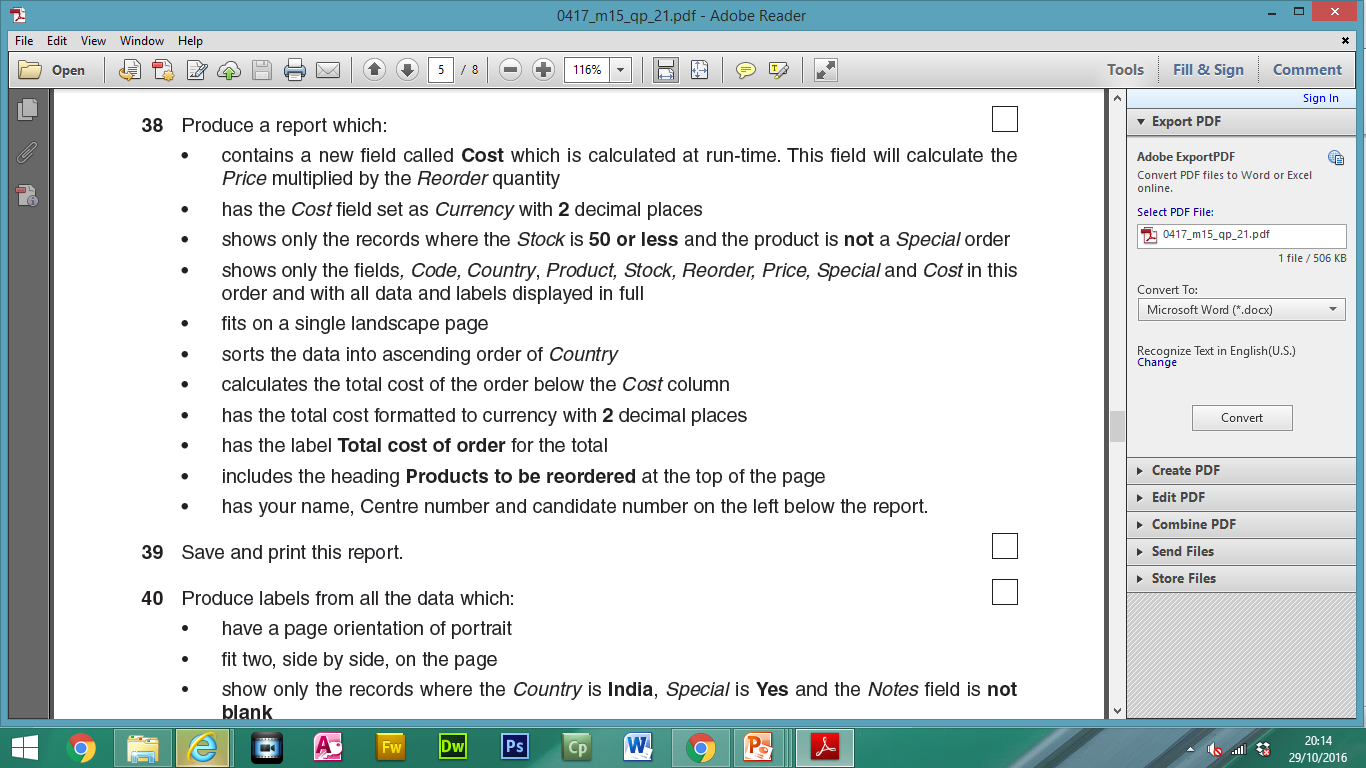 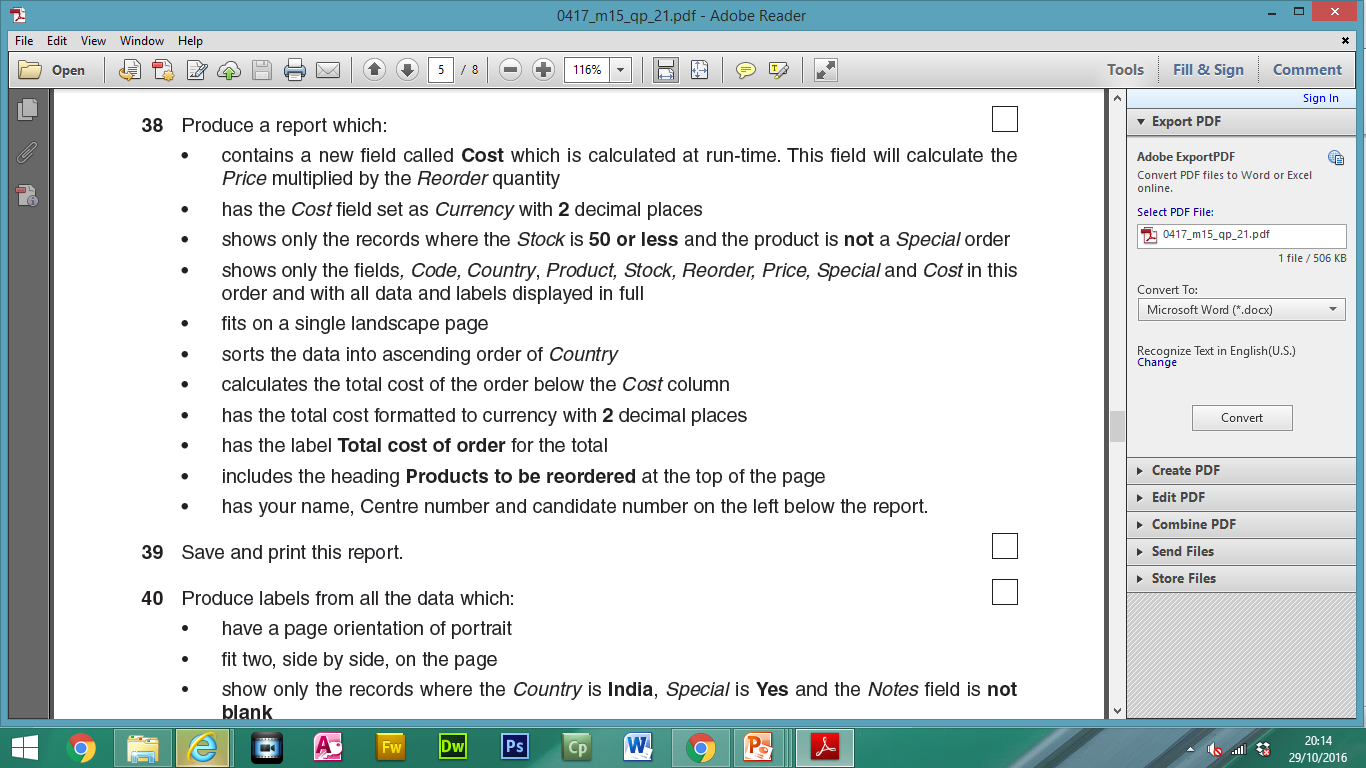 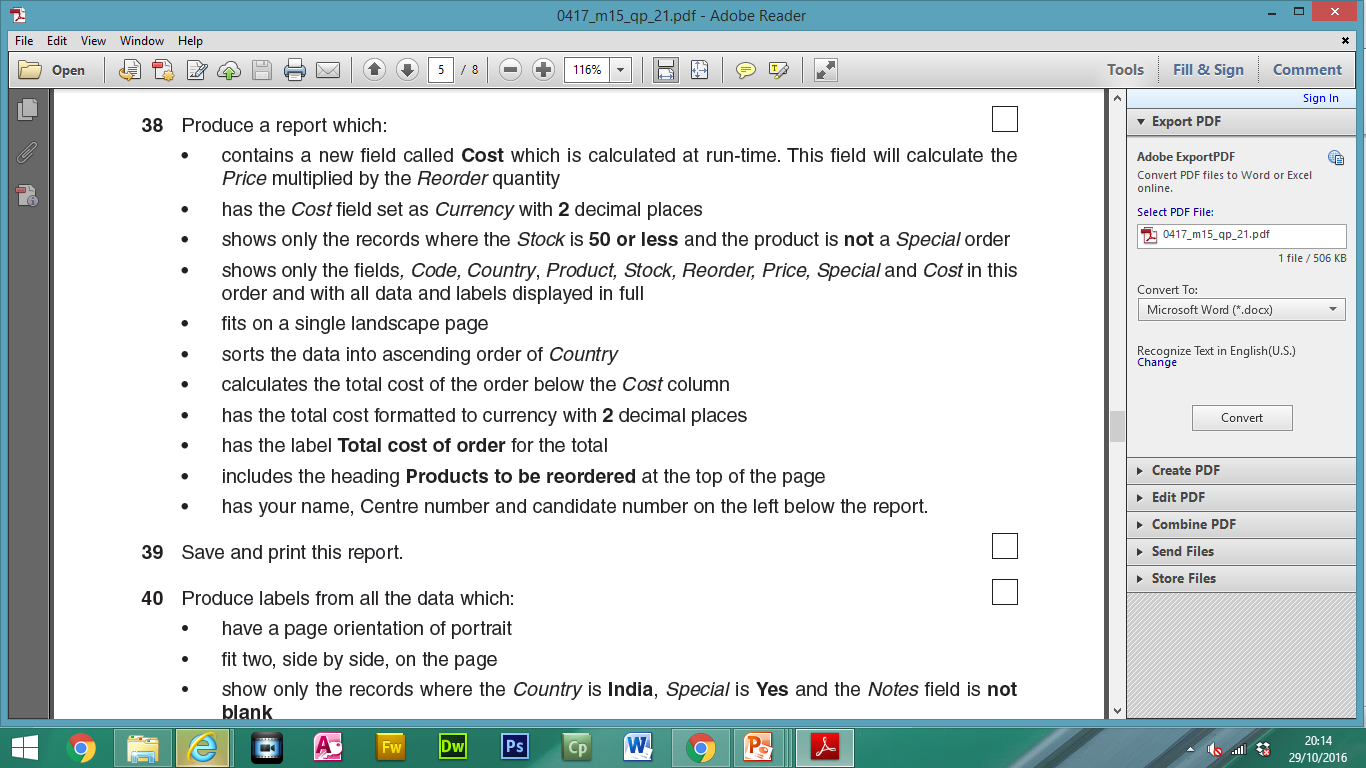 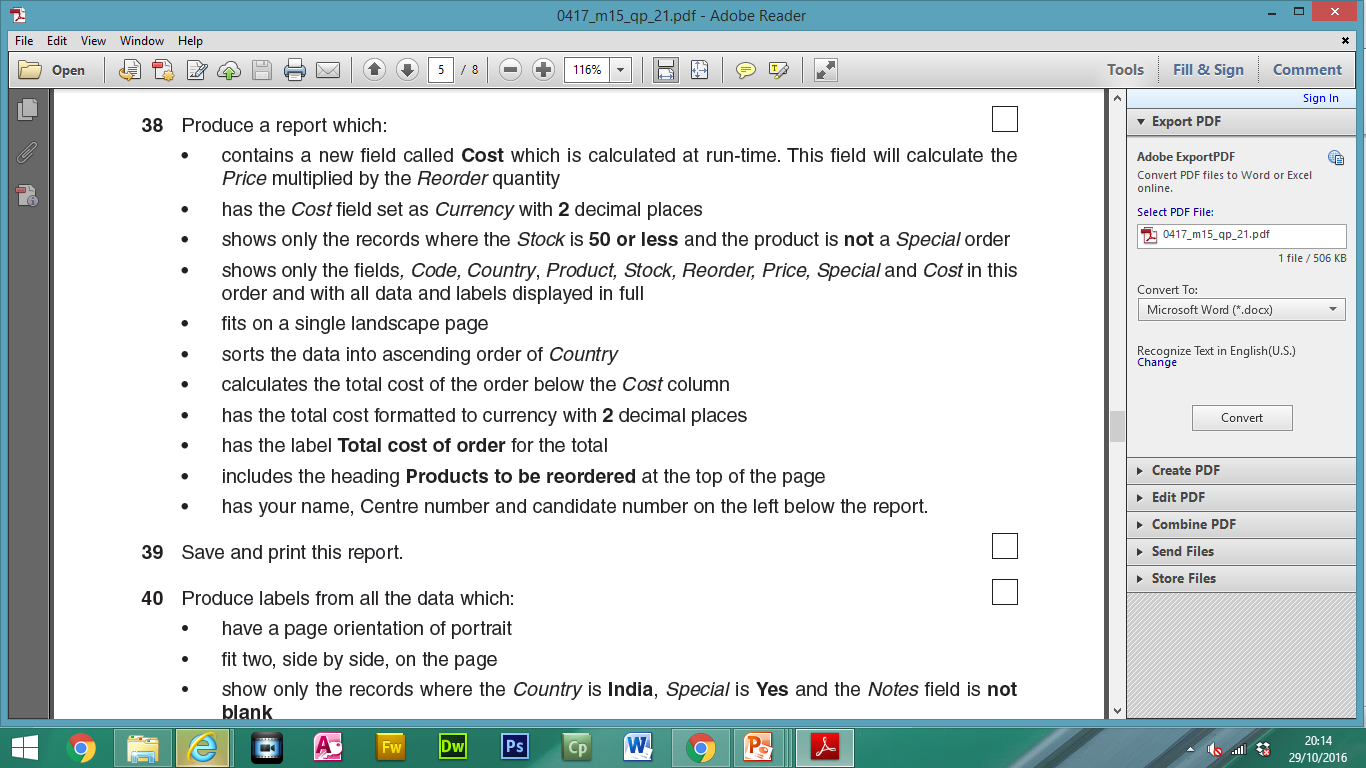 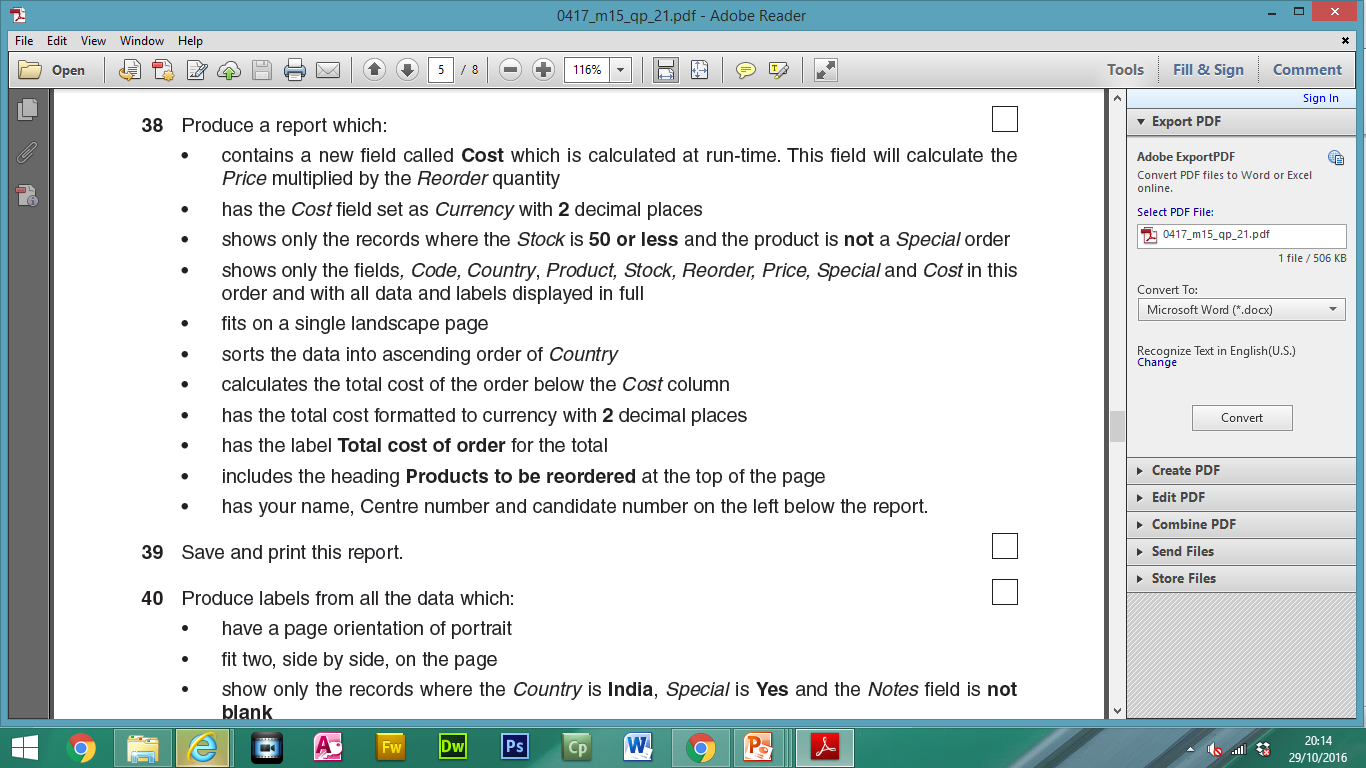 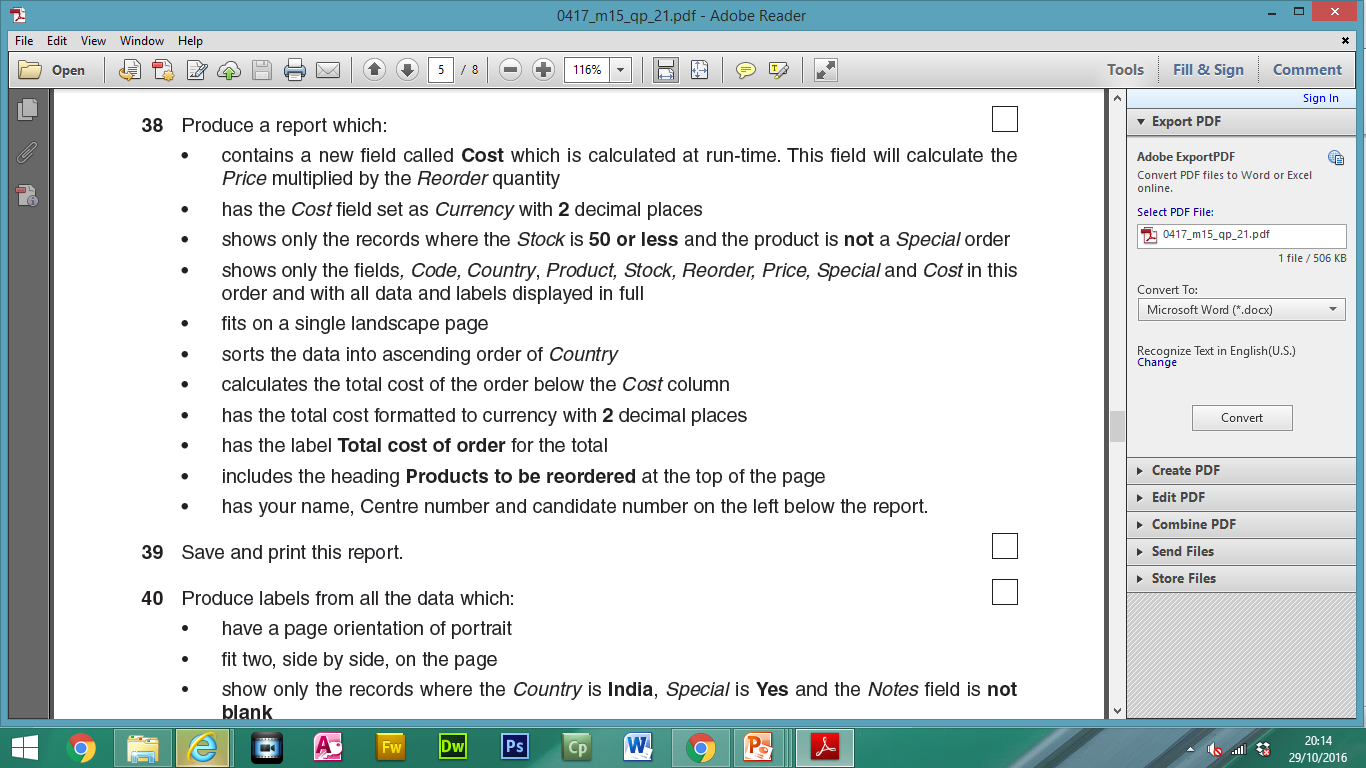 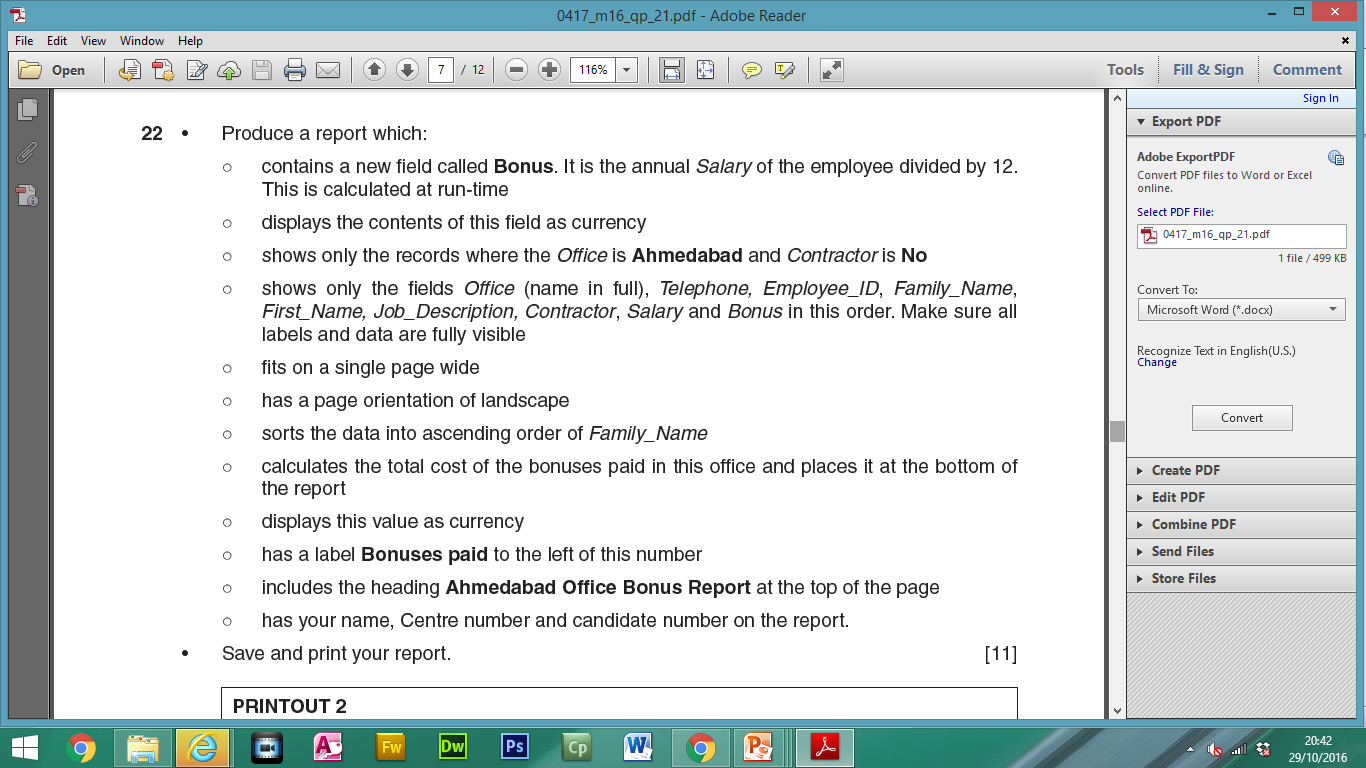 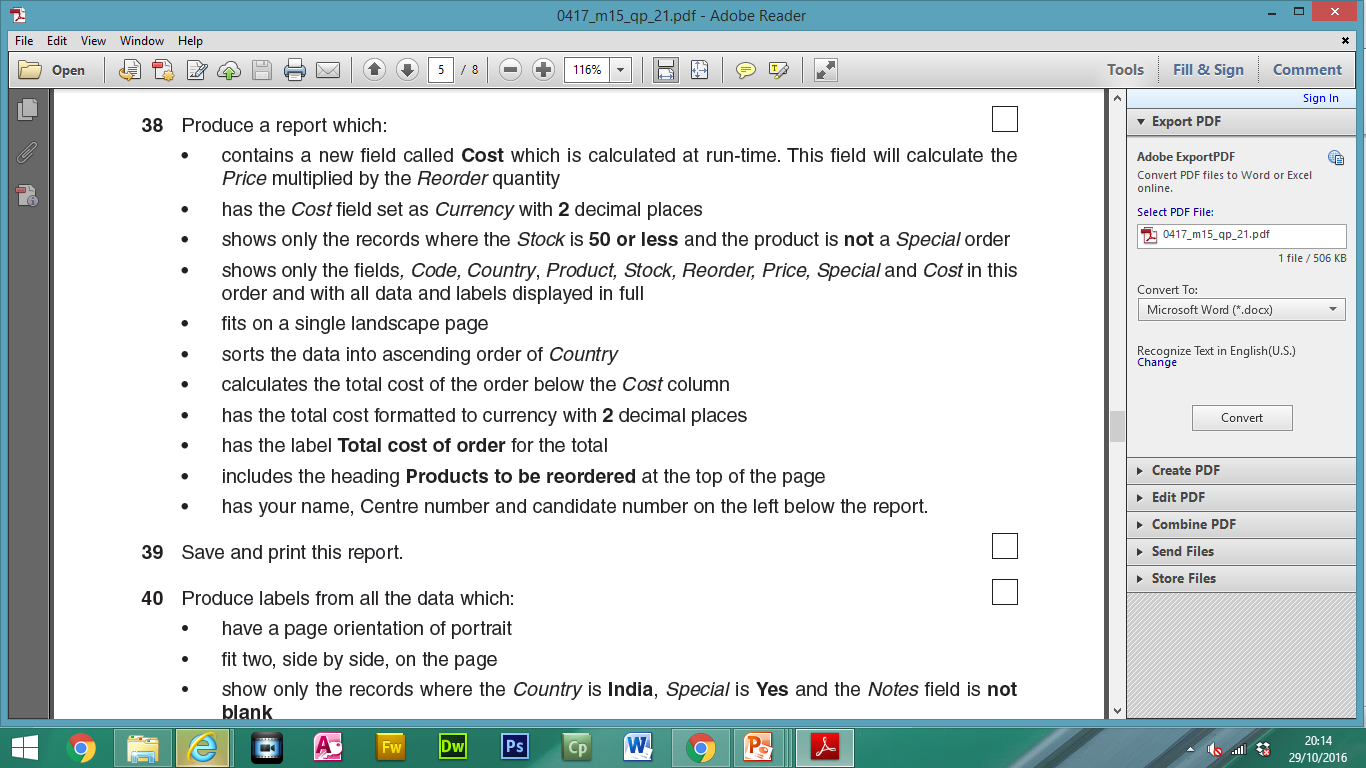 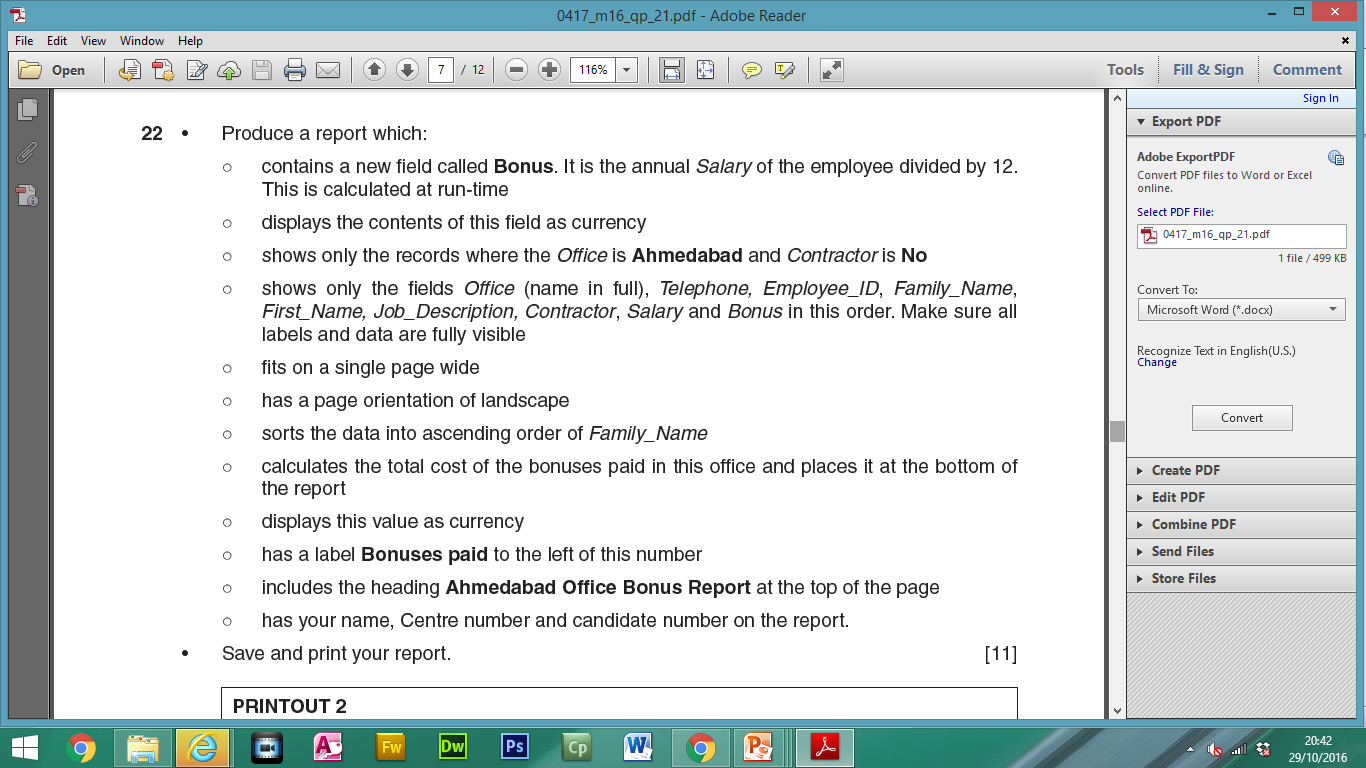 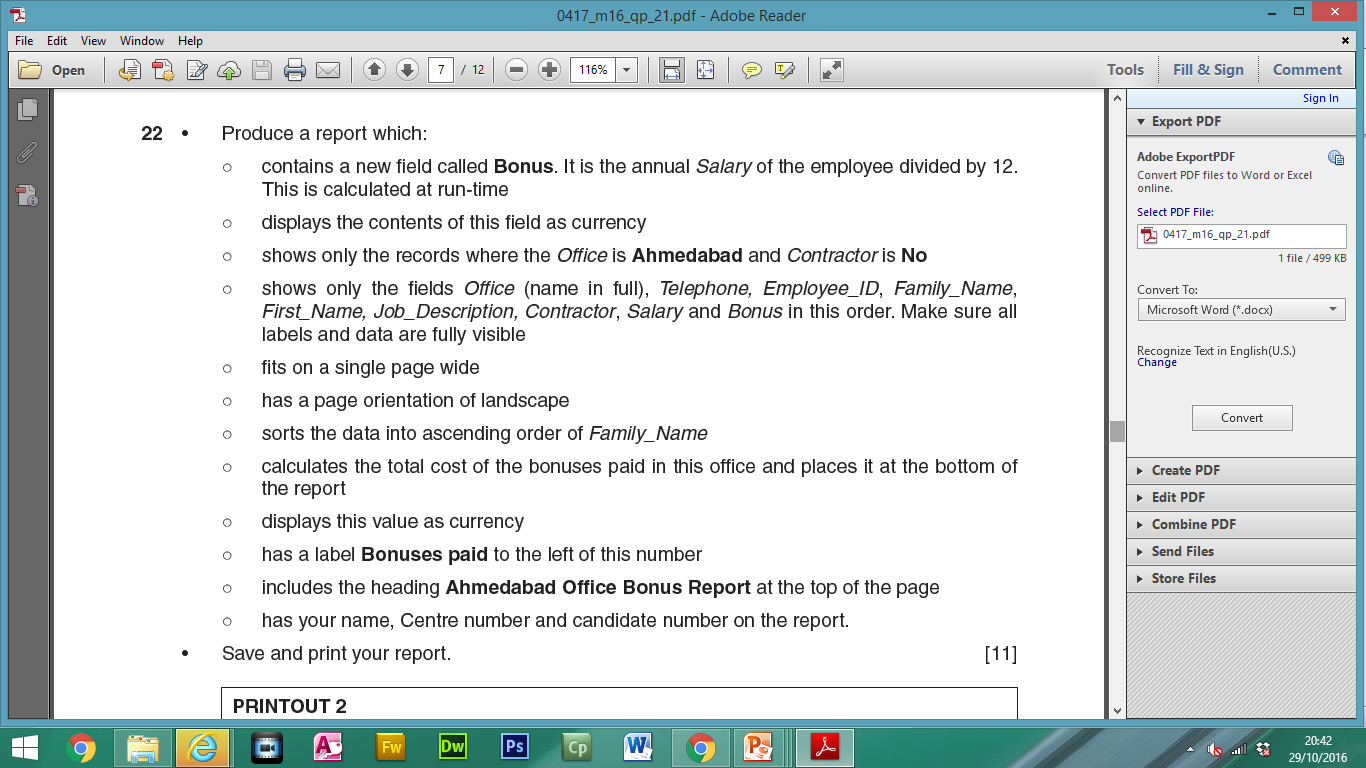 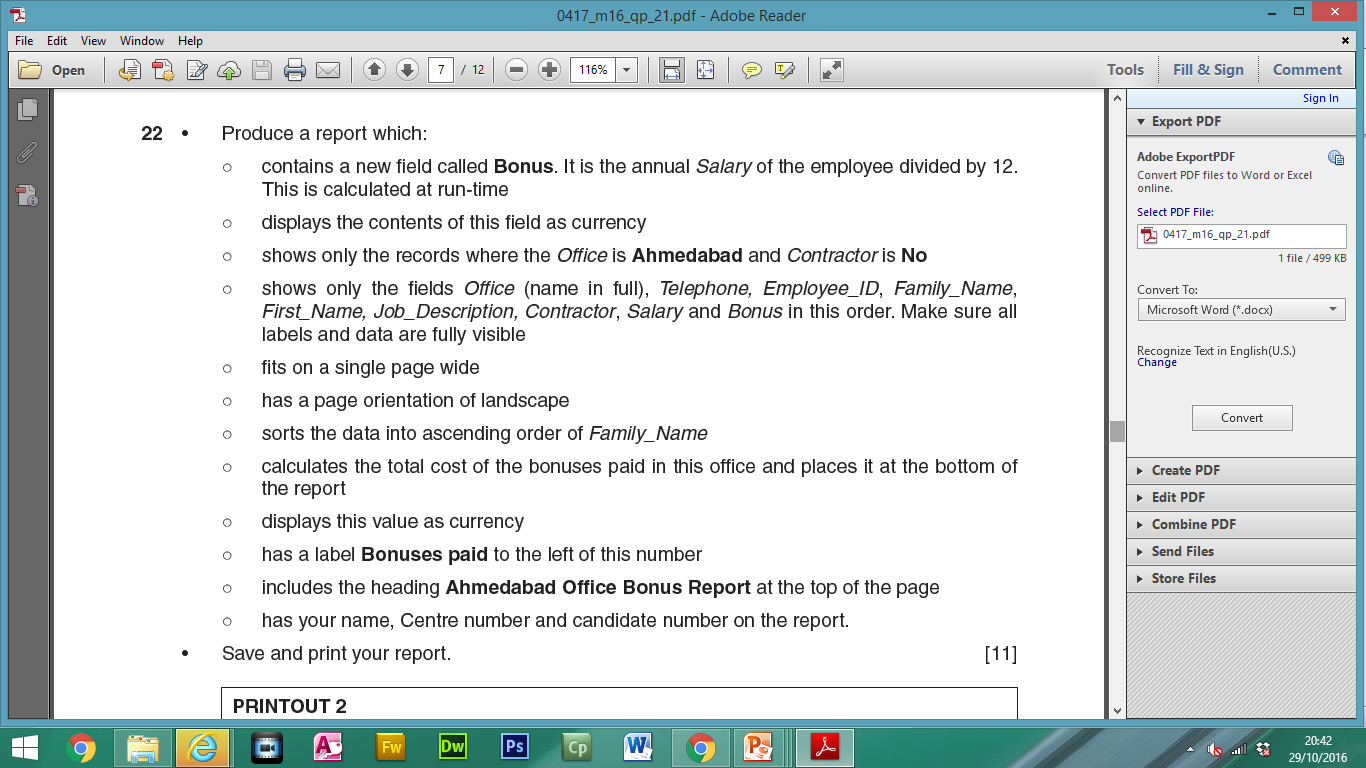 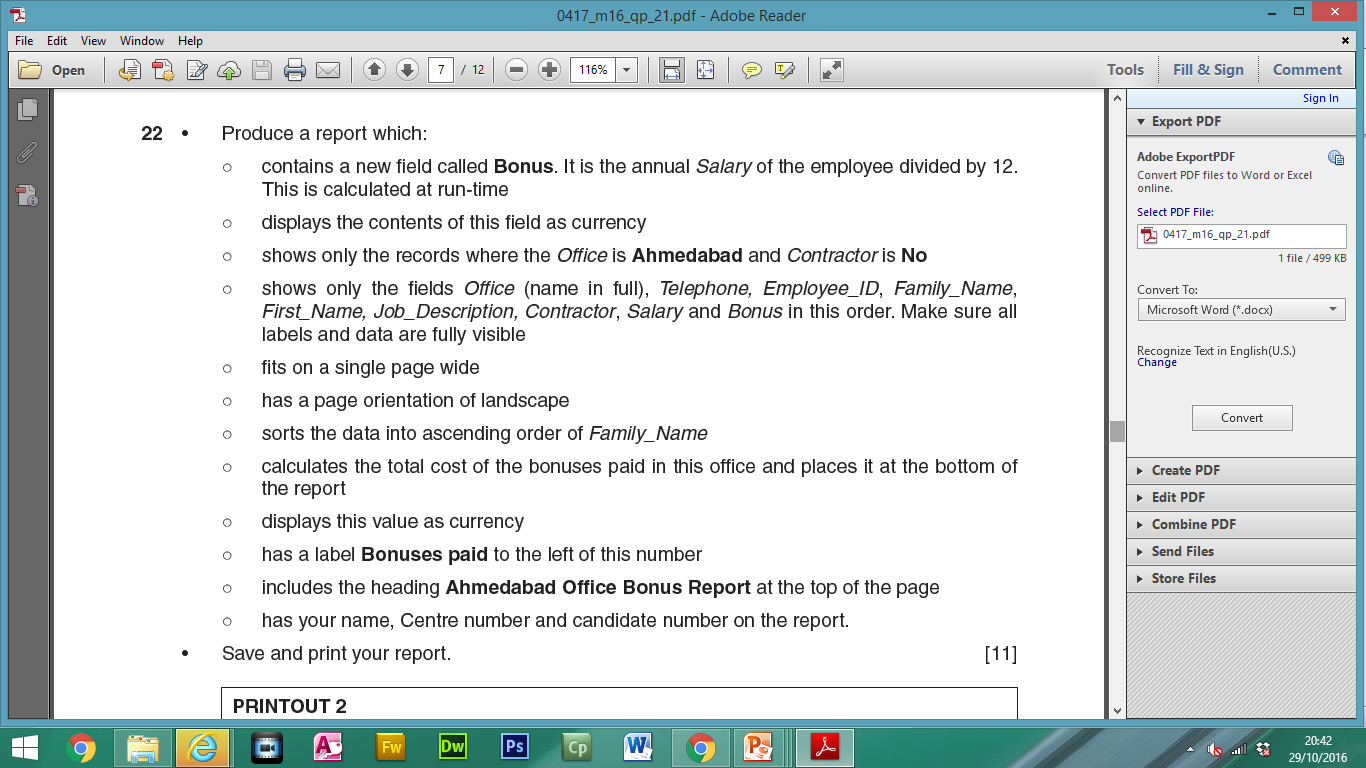 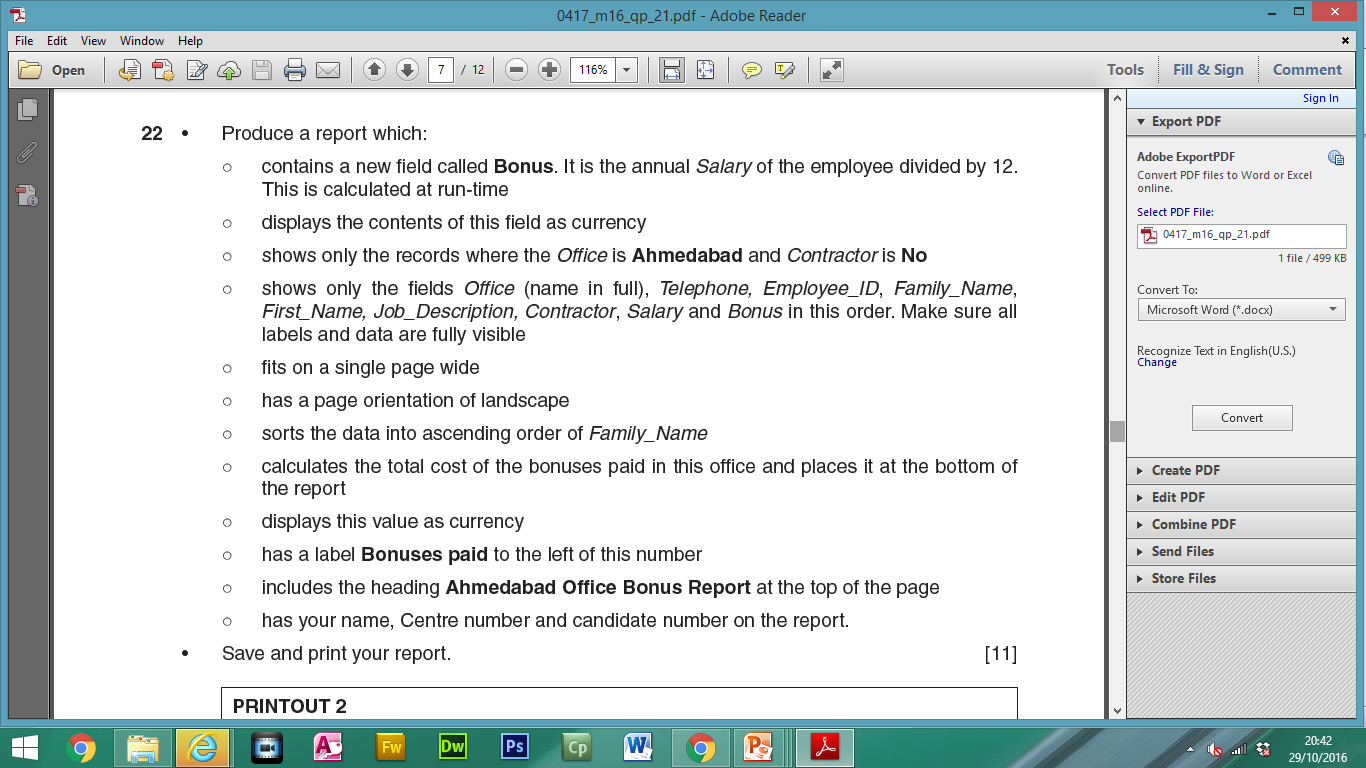 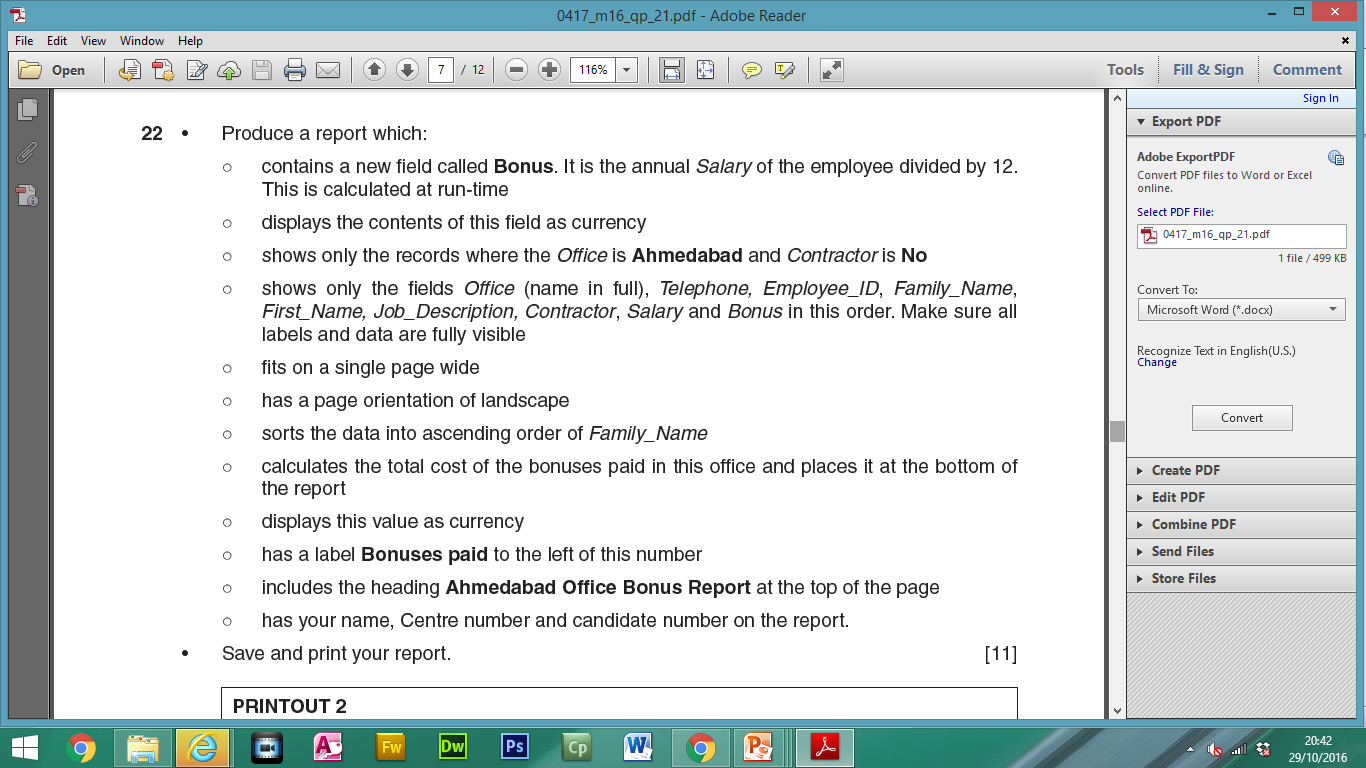 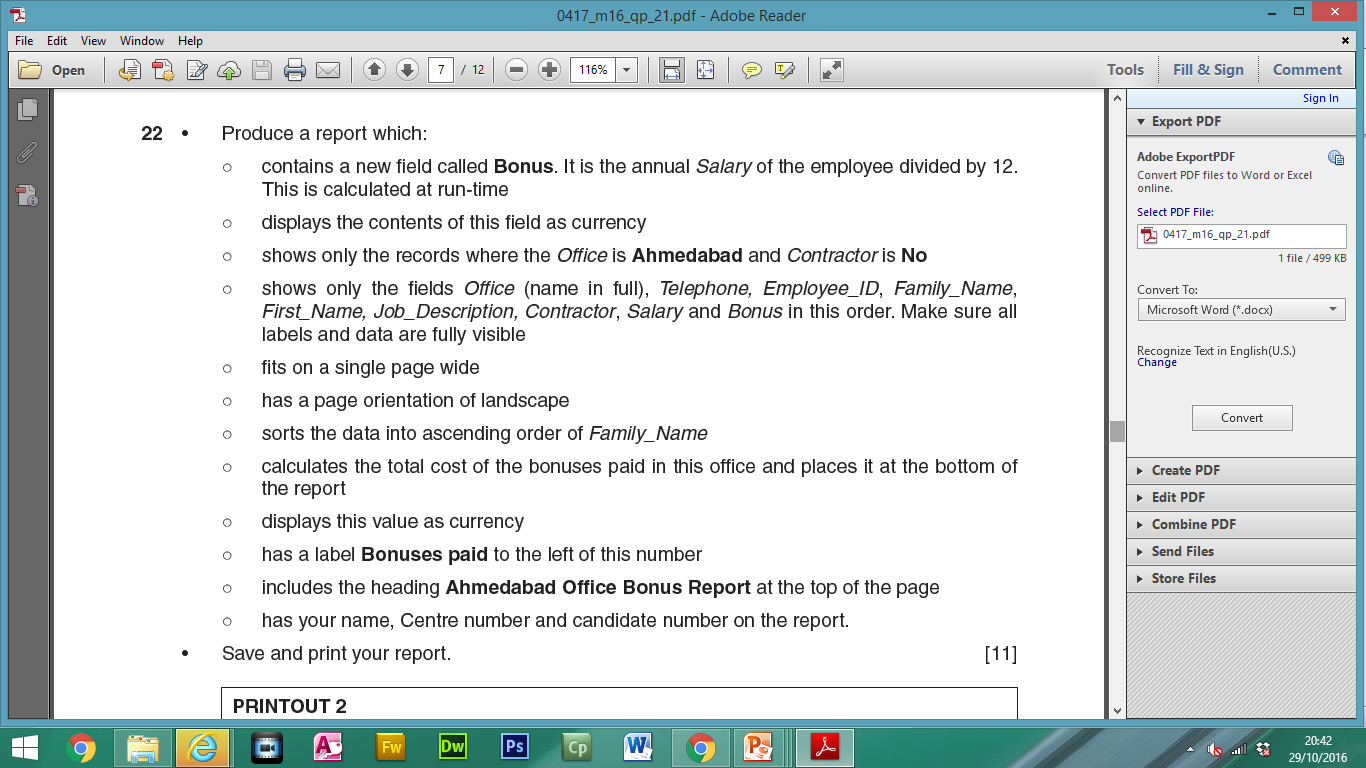 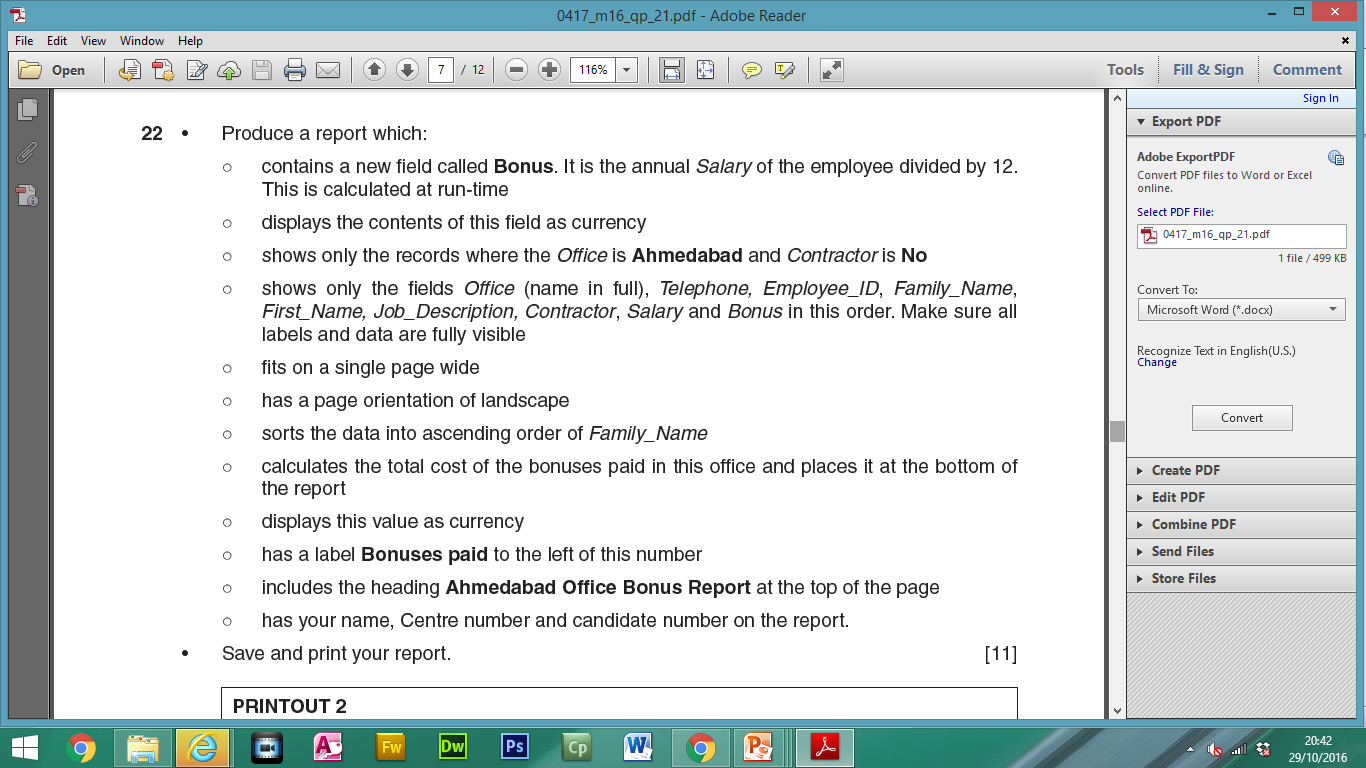 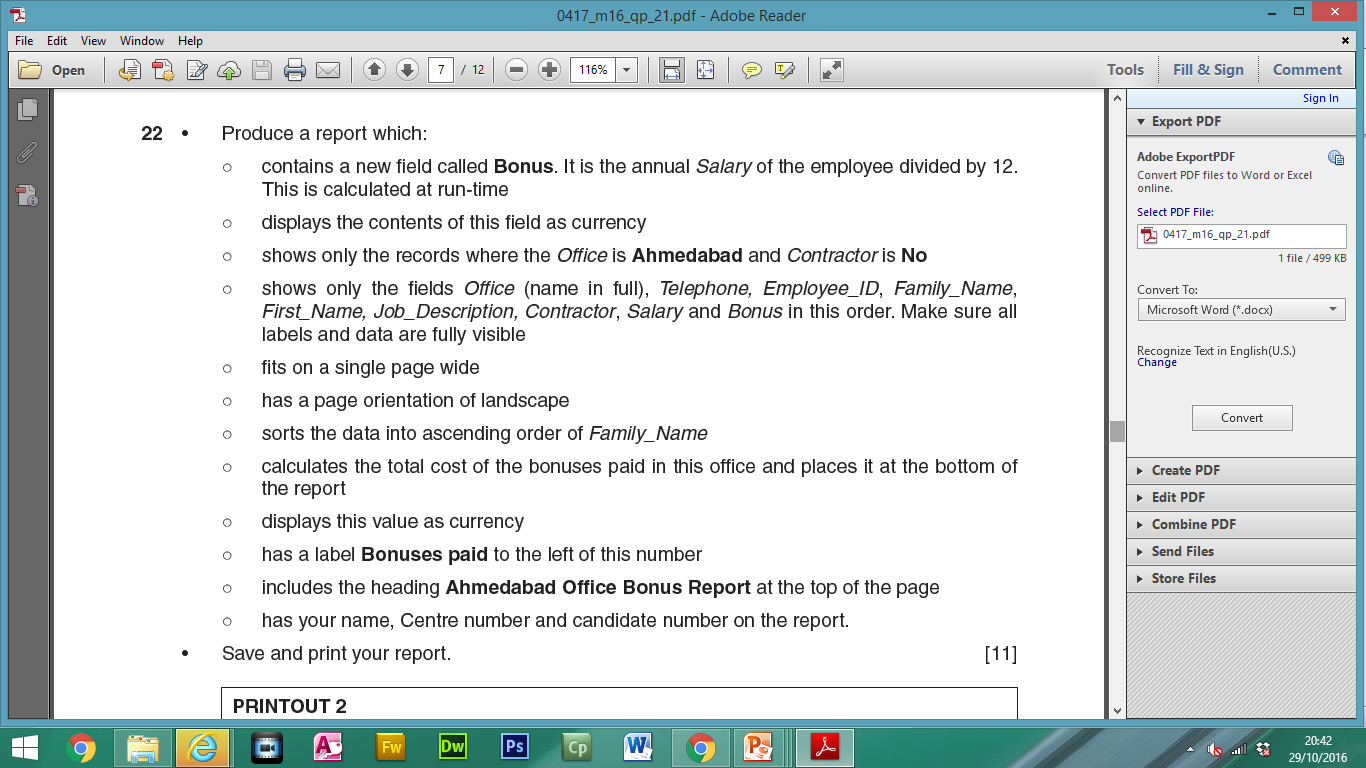 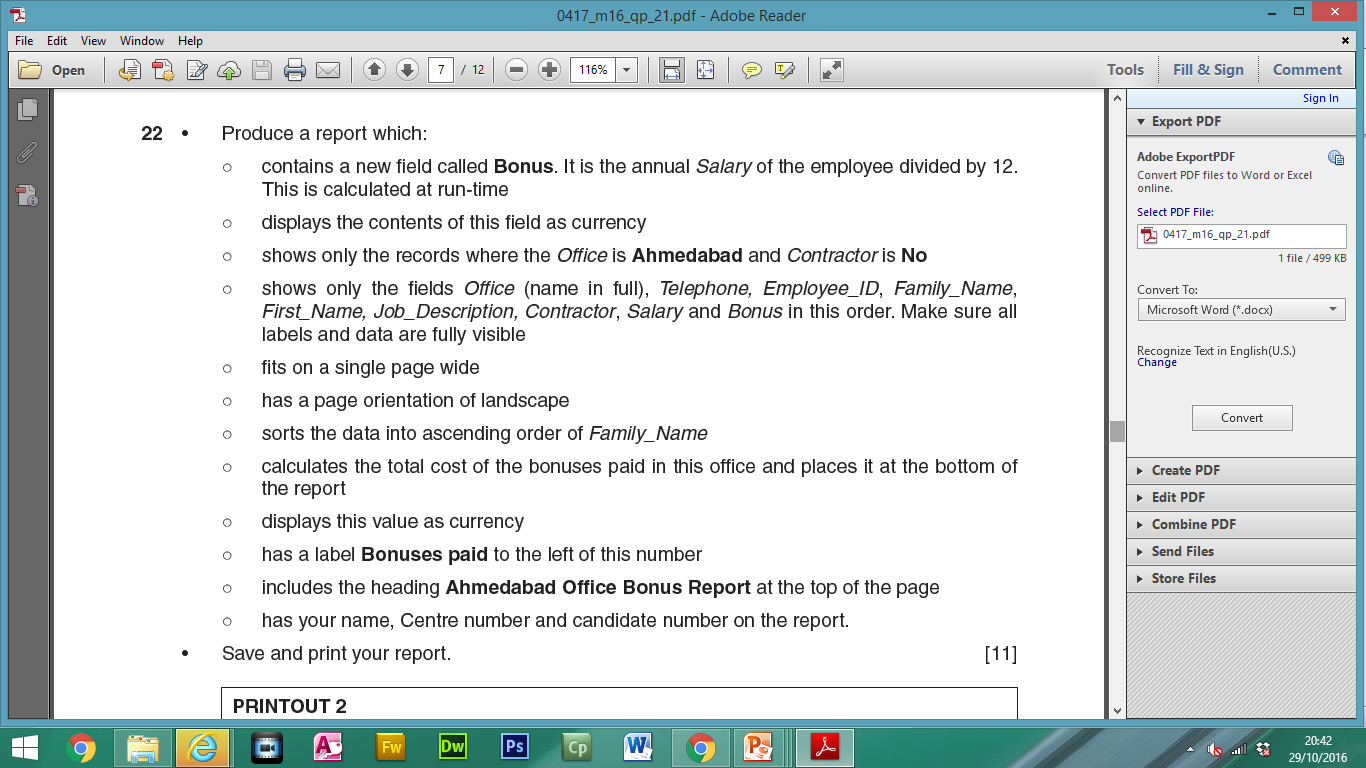 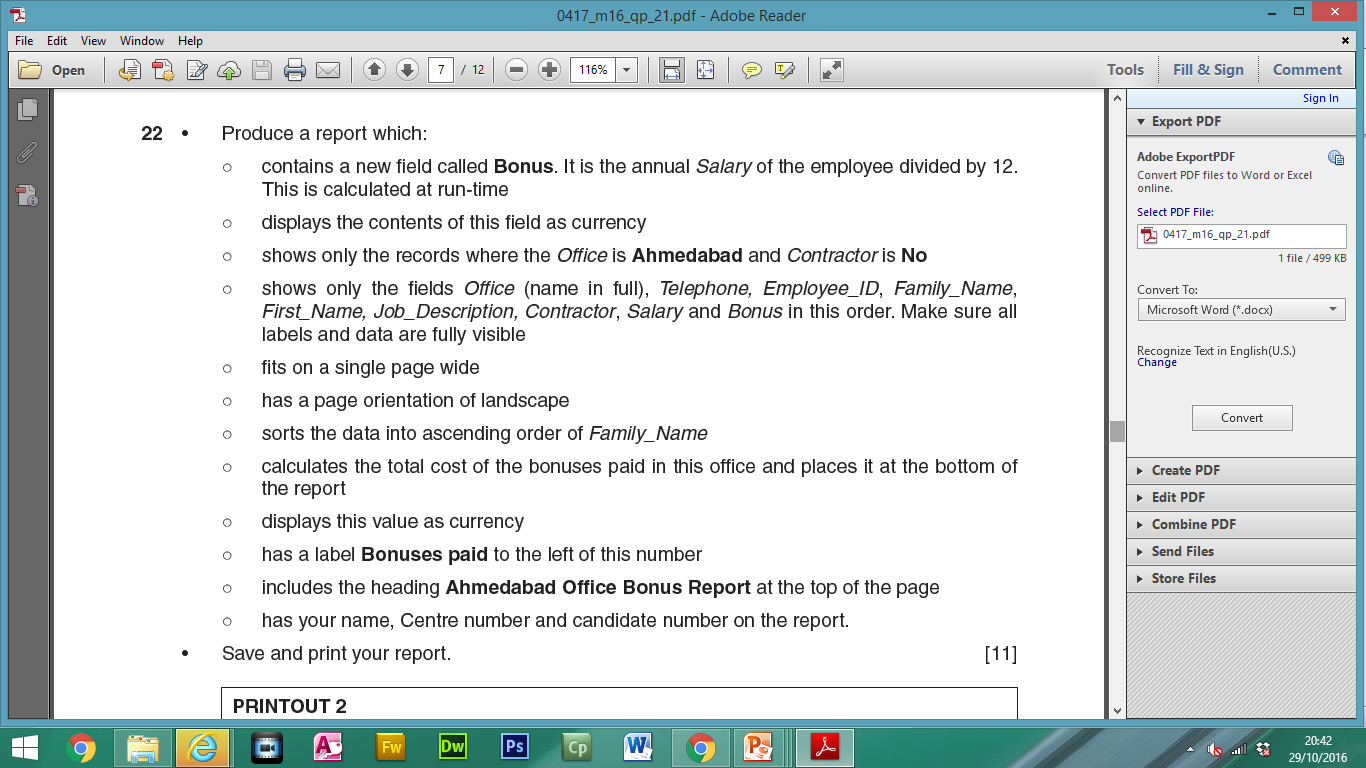 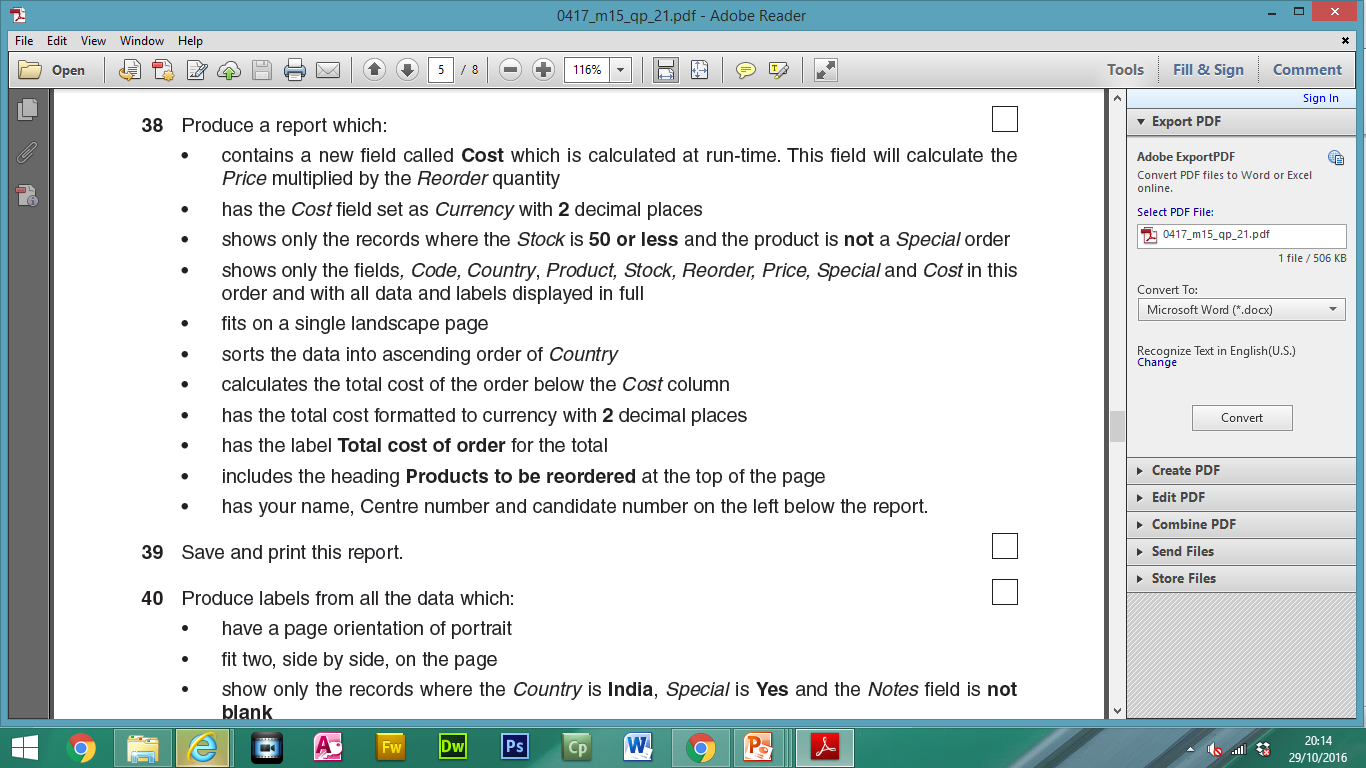 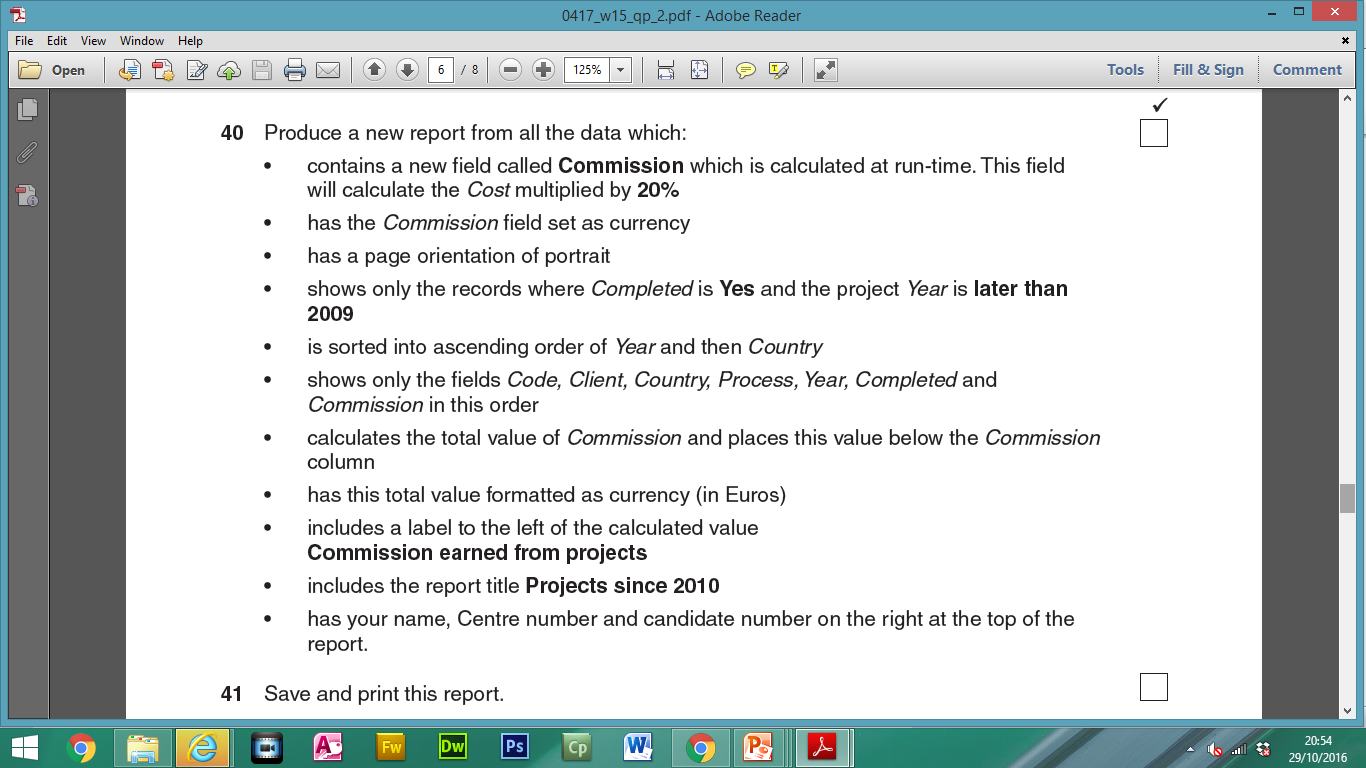 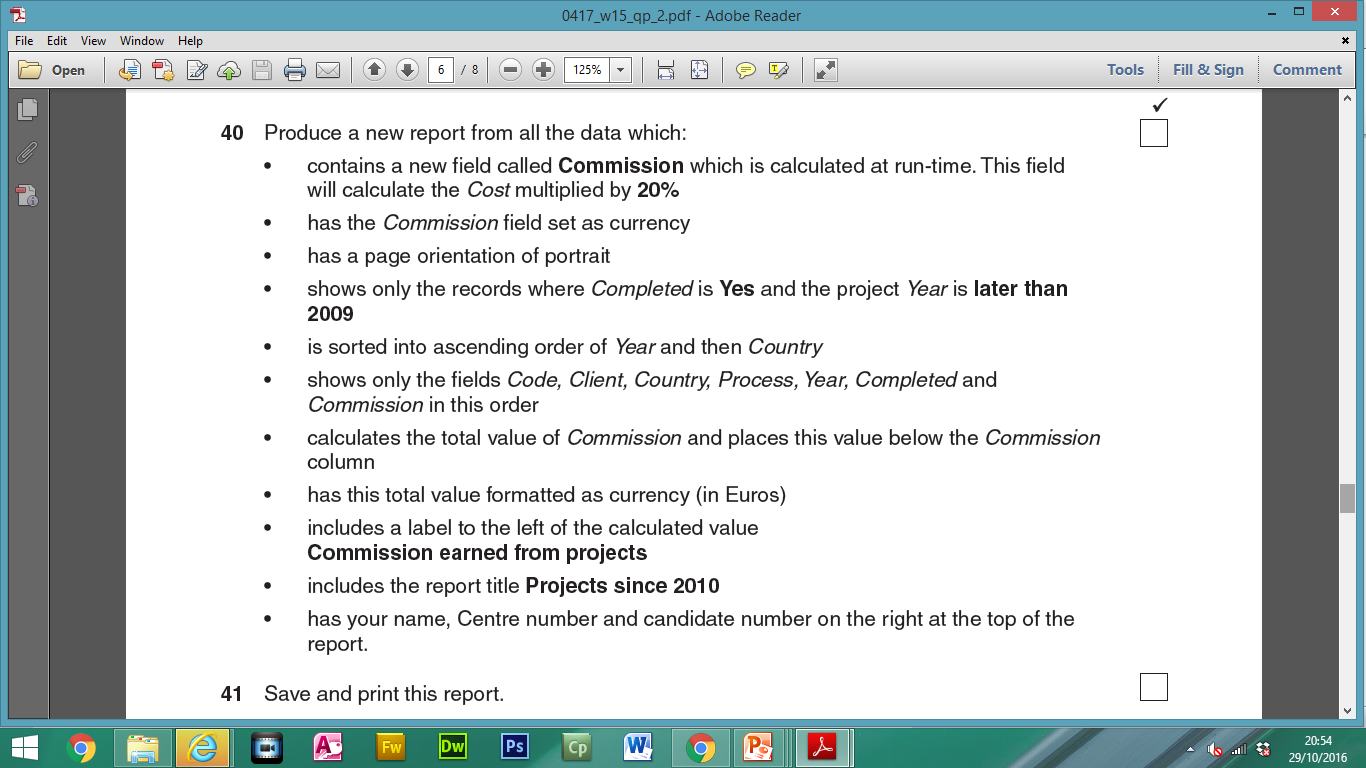 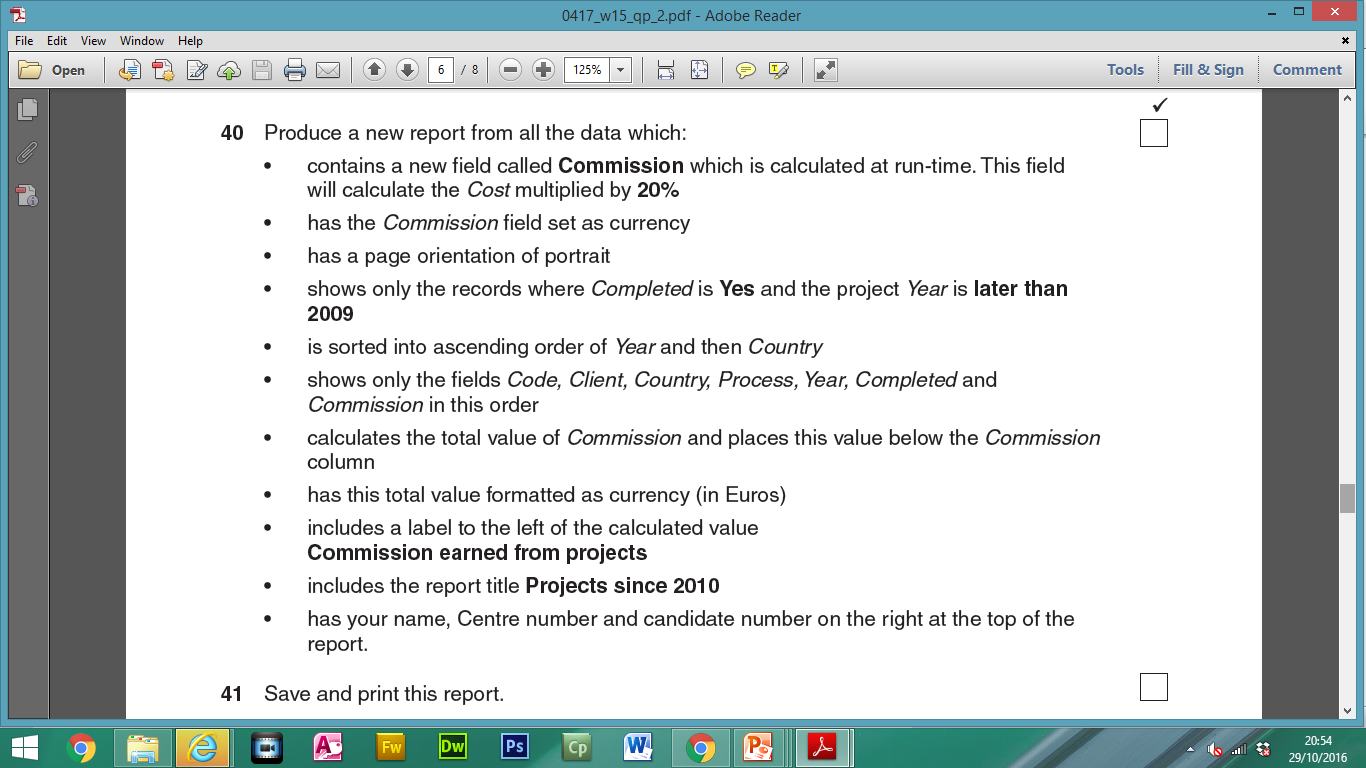 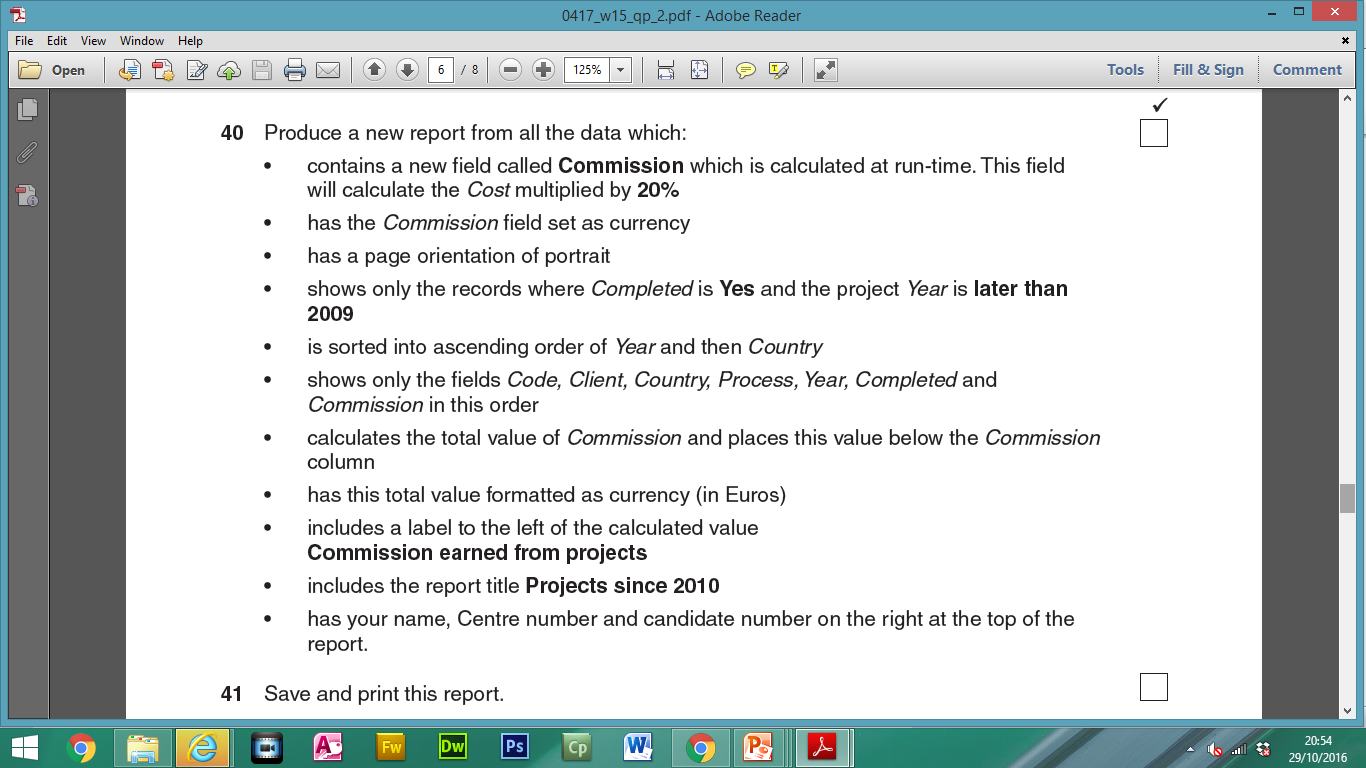 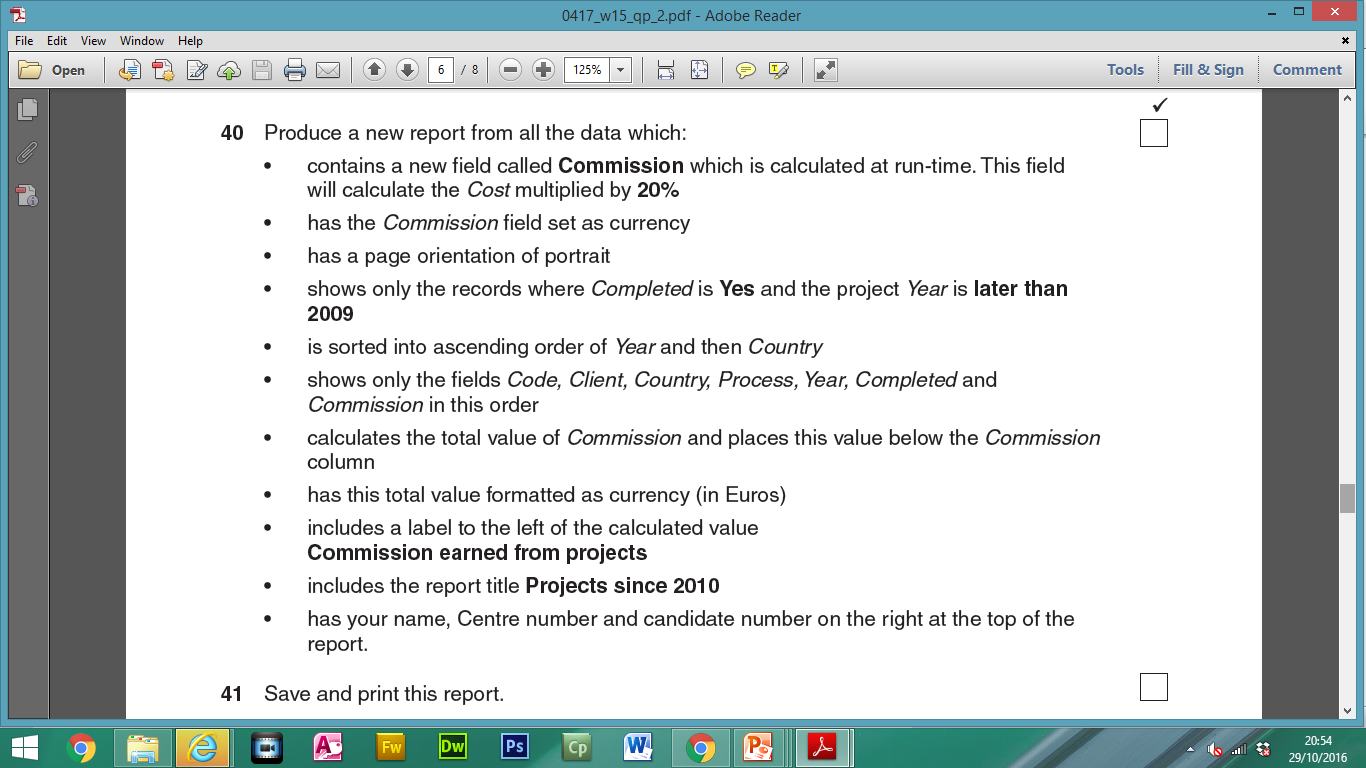 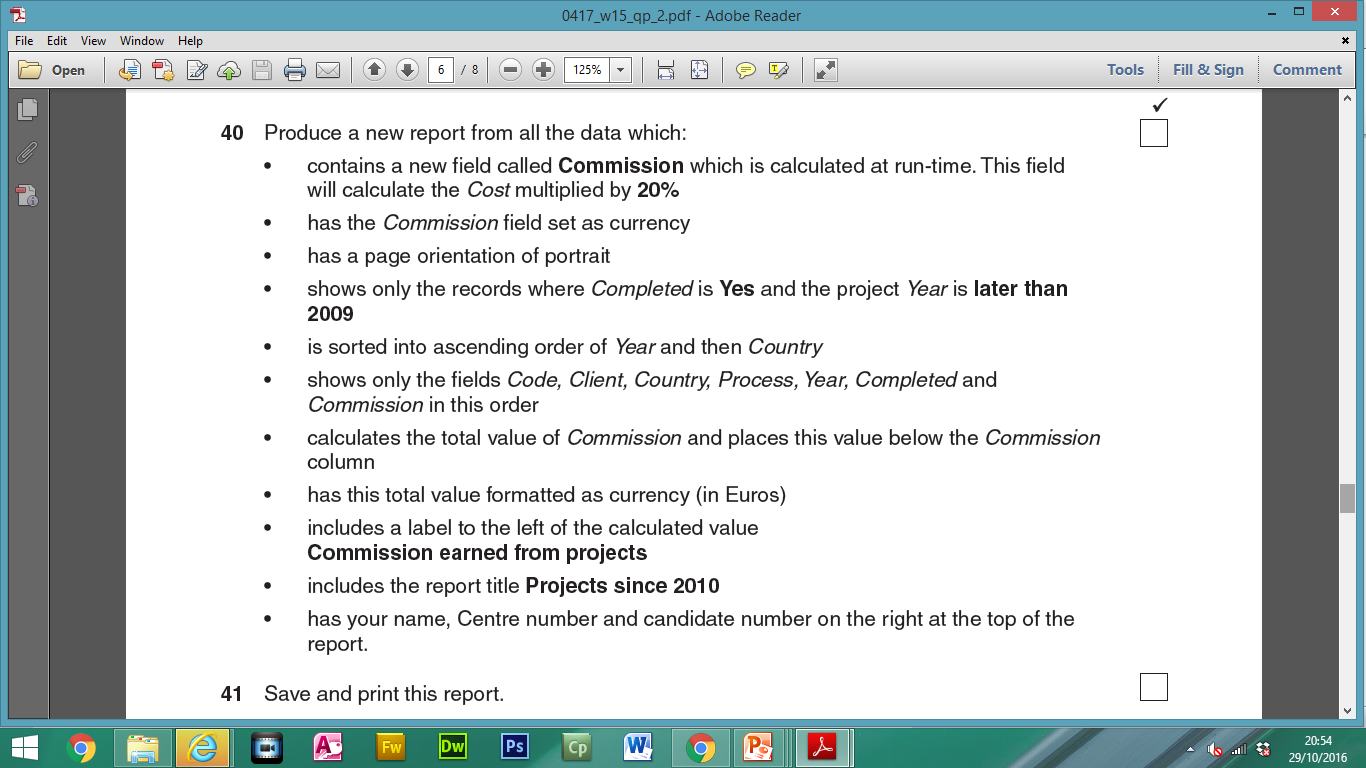 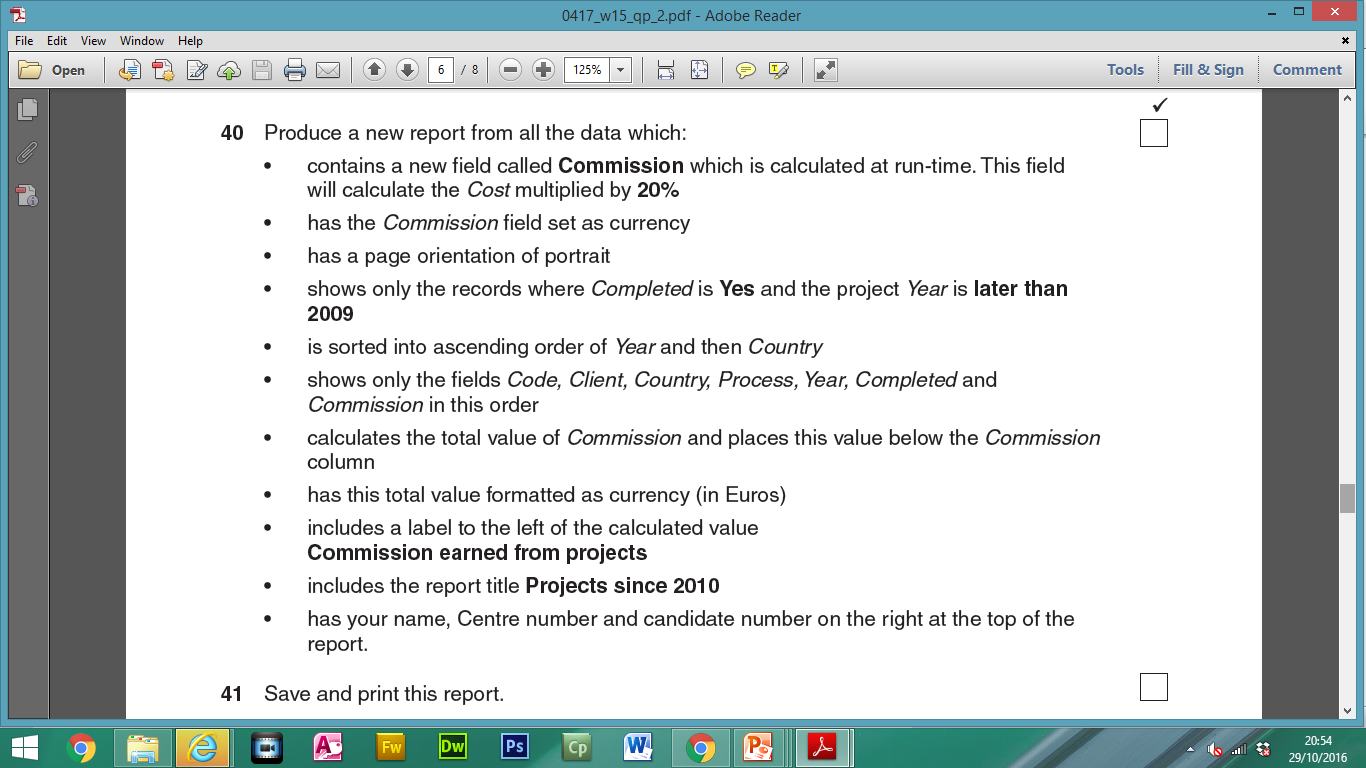 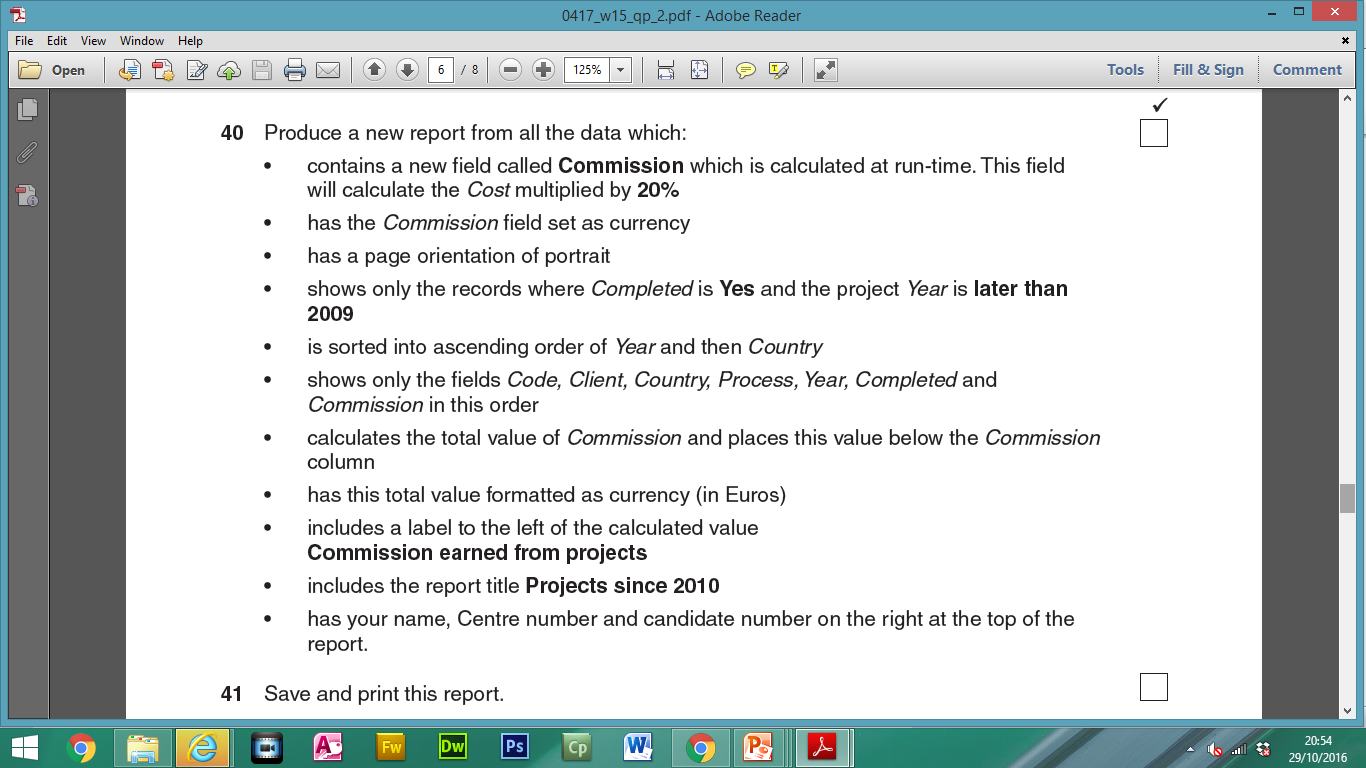 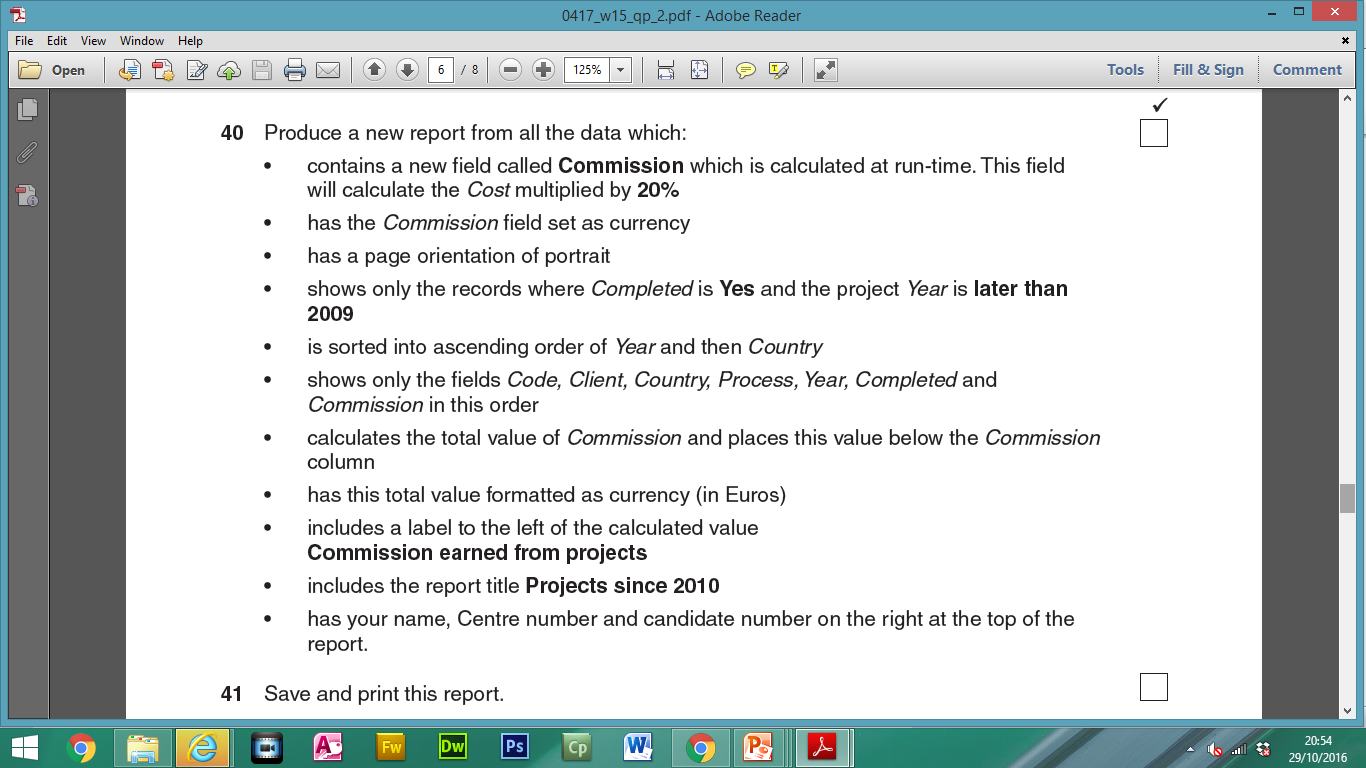 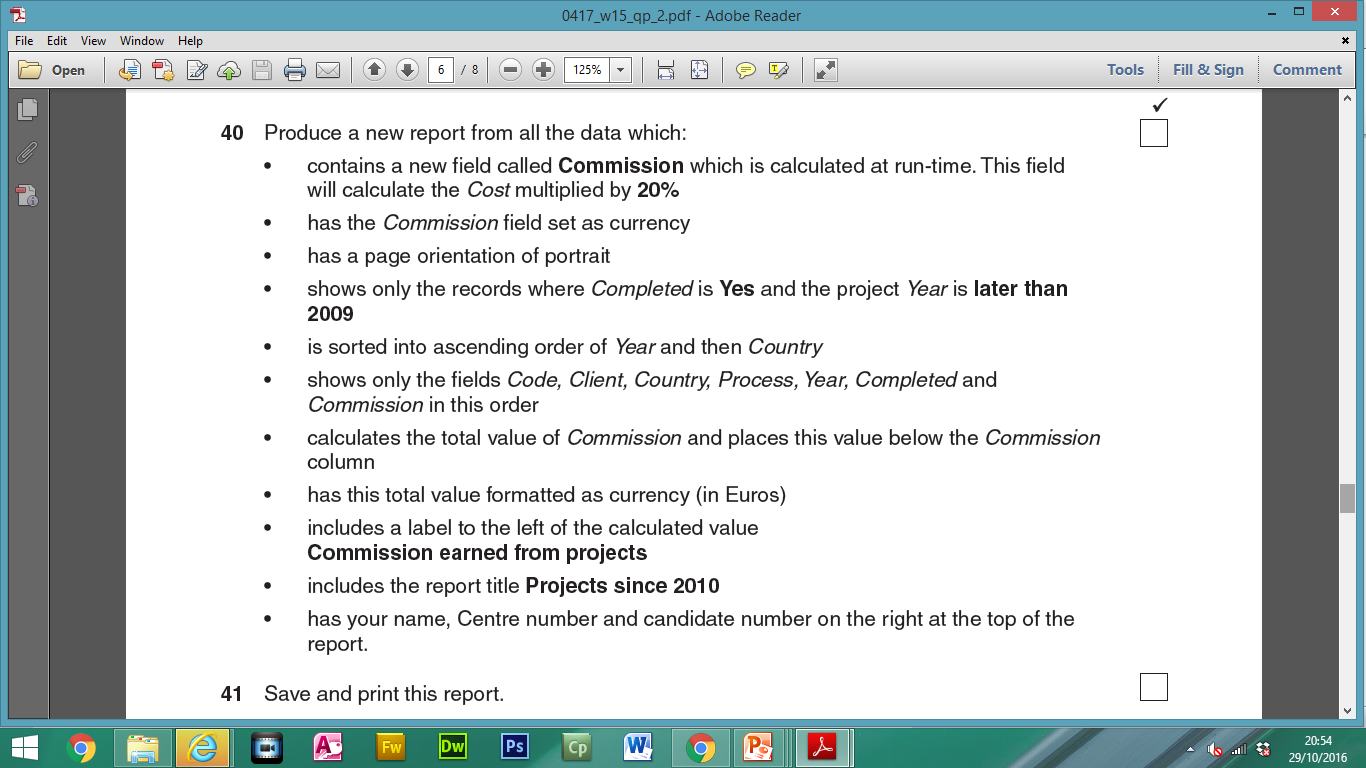 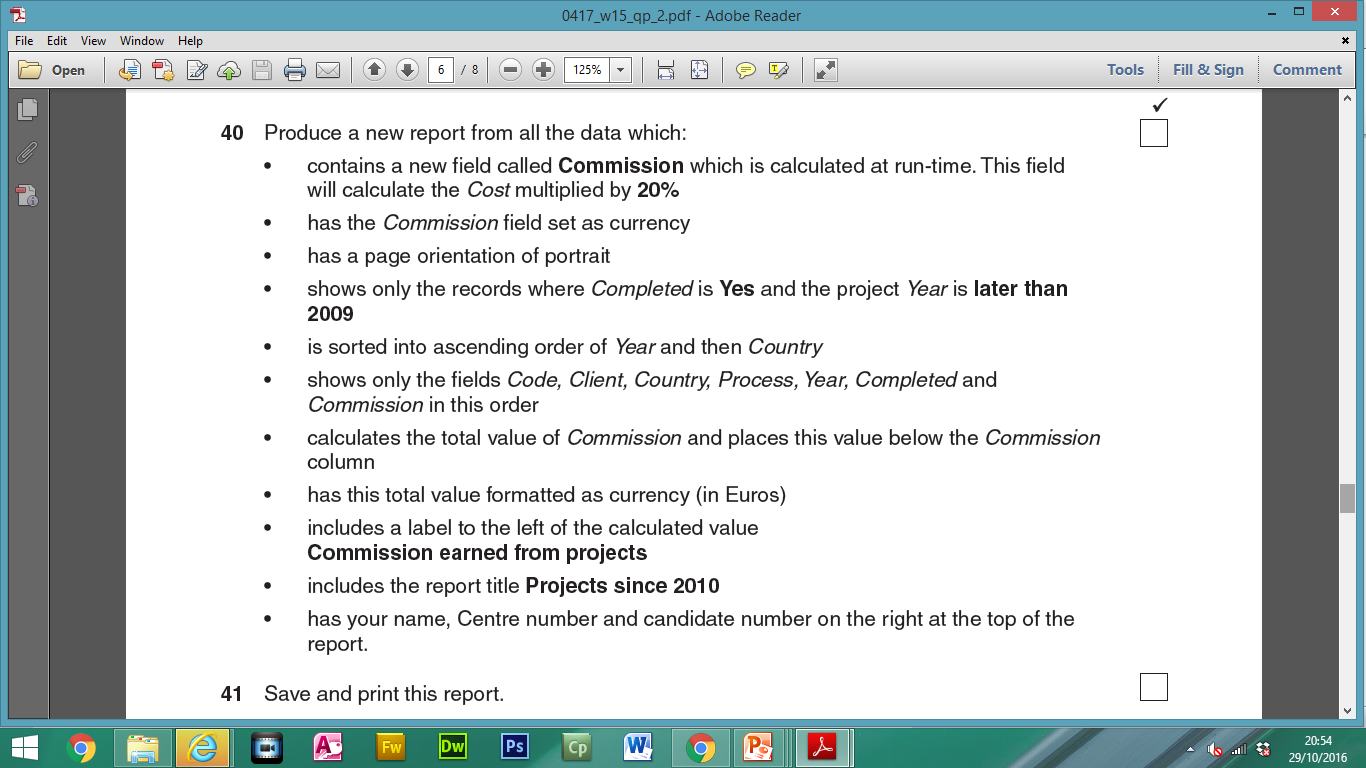